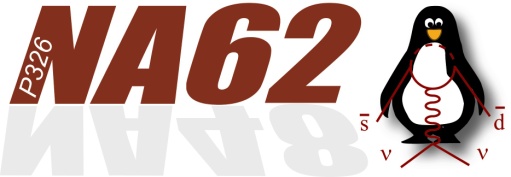 NA62Riunione di Gruppo INapoli 07/01/2015F.Ambrosino, M.B. Brunetti, T. Capussela, D.Di Filippo, P. Massarotti, M. Mirra, M. Napolitano, G. Saracino
1
Outline
NA62 postcard
Attività napoletane 2014
Run 2014
Prospettive 2015
Uno sguardo al futuro
2
Outline
NA62 postcard
Attività napoletane 2014
Run 2014
Prospettive 2015
Uno sguardo al futuro
3
NA62
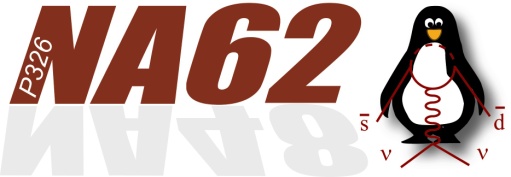 Birmingham
Bristol
Glasgow
Liverpool
IHEP
INR
JINR
Prague
Mainz
Bratislava
UC Louvain
CERN
Bucharest
George Mason
SLAC
UC Merced
BU(*)
Ferrara
Florence
LNF
Naples
Perugia
Pisa
Rome I
Rome II
Turin
Sofia
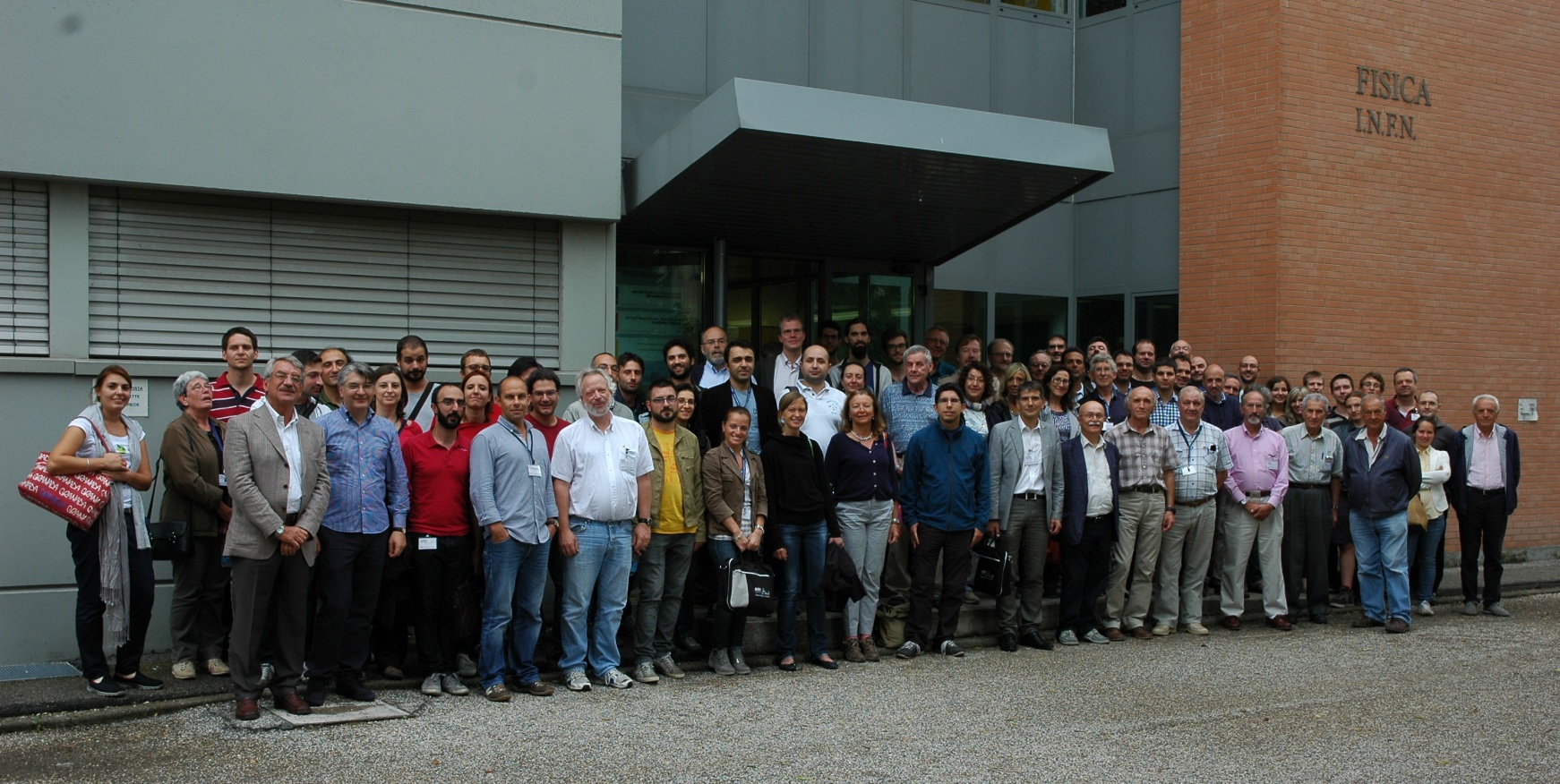 San Luis Potosi
*CERN-BU KR2109
Ferrara, Italy, 4/9/2014
28 Institutes, 206 Collaborators
Contacts with Indian, Canadian, and other US Institutions
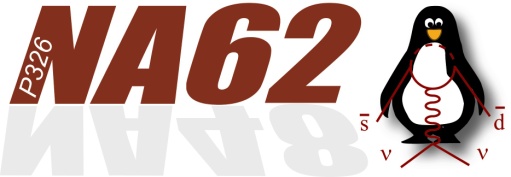 NA62 Goal
We aim to measure precisely 

   with in-flight kaon decays
State of the art:
[1] J. Brod, M. Gorbahn, PRD78, arXiv:0805.4119
[2] AGS-E787/E949 PRL101 (2008) 191802, arXiv:0808.2459  
[3] M. Gorbahn arXiv:0909.2221
[4] KEK-E391a, arXiv:0911.4789v1 
[5] A.J. Buras et al., EPJ C72, arXiv:1208.0934 
[6]CMS-LHCb, CKM2014
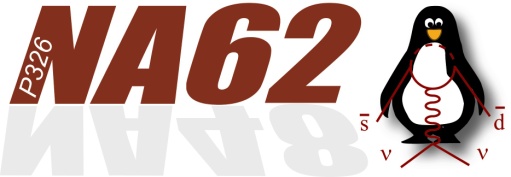 NA62 In-flight Technique
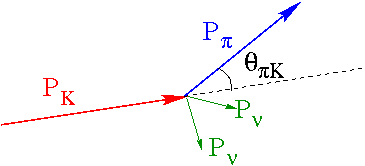 Calorimetry to veto extra particles
Very light trackers to reconstruct the K+ and the p+ momenta
Full particle identification
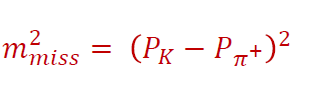 NA62 LAyout
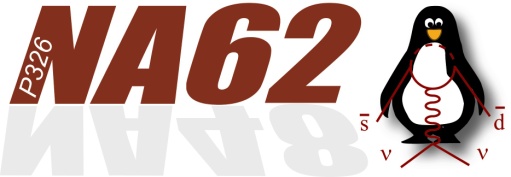 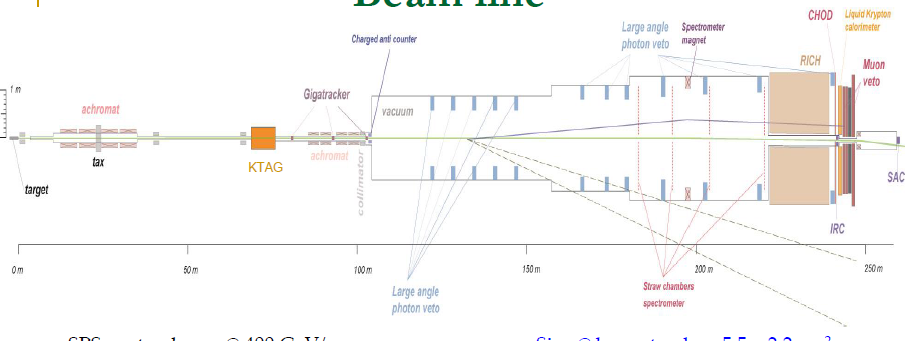 CHANTI
Outline
NA62 postcard
Attività napoletane 2014
Run 2014
Prospettive 2015
Uno sguardo al futuro
NA62@SPSC105
3/4/2012
8
Attività 2014: LAV
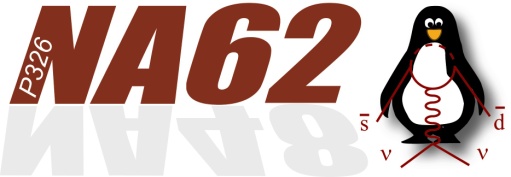 Nel 2014 abbiamo completato la costruzione a LNF  e l’istallazione al CERN dei Large Angle Vetoes
Una «grande impresa» durata quasi 6 anni, coronata da successo. 
Fondamentale l’apporto dei servizi (OM-PM)
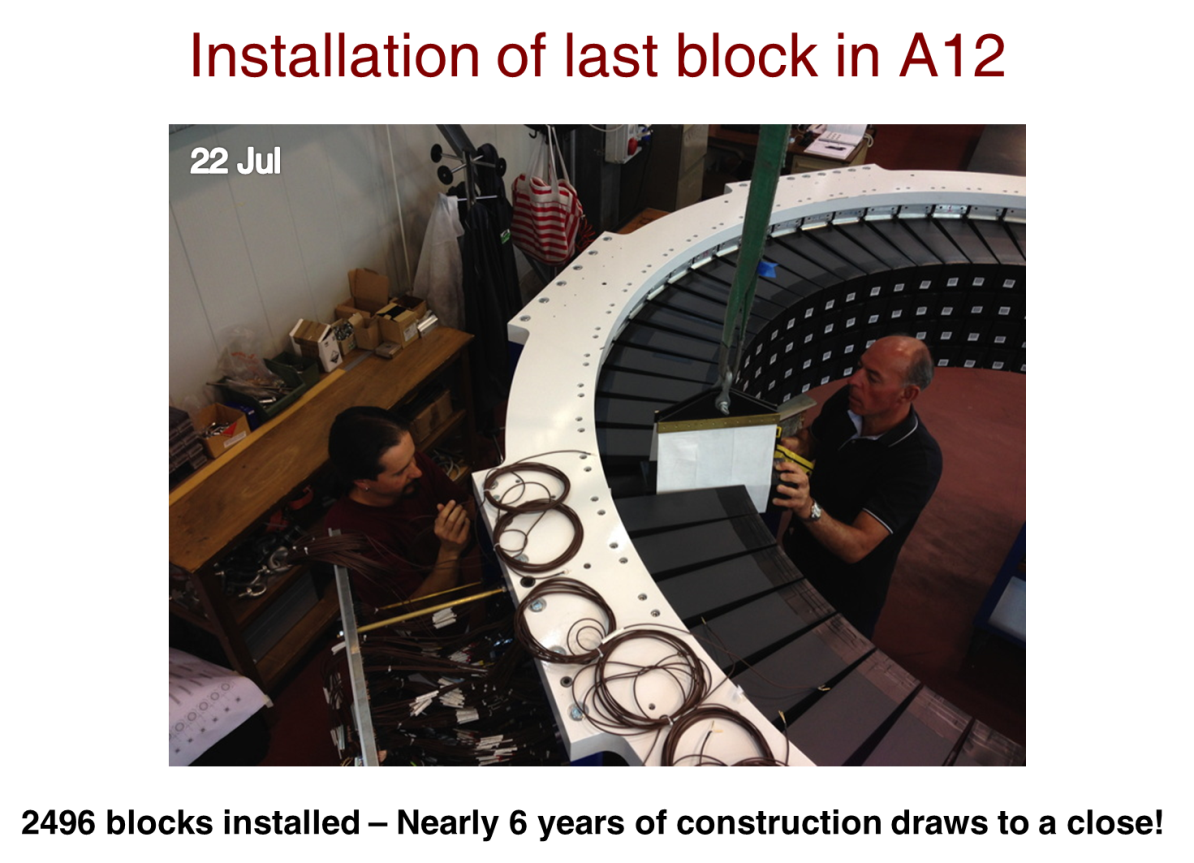 LAV12 @ CERN
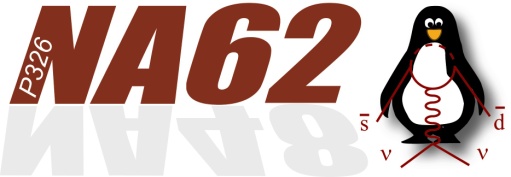 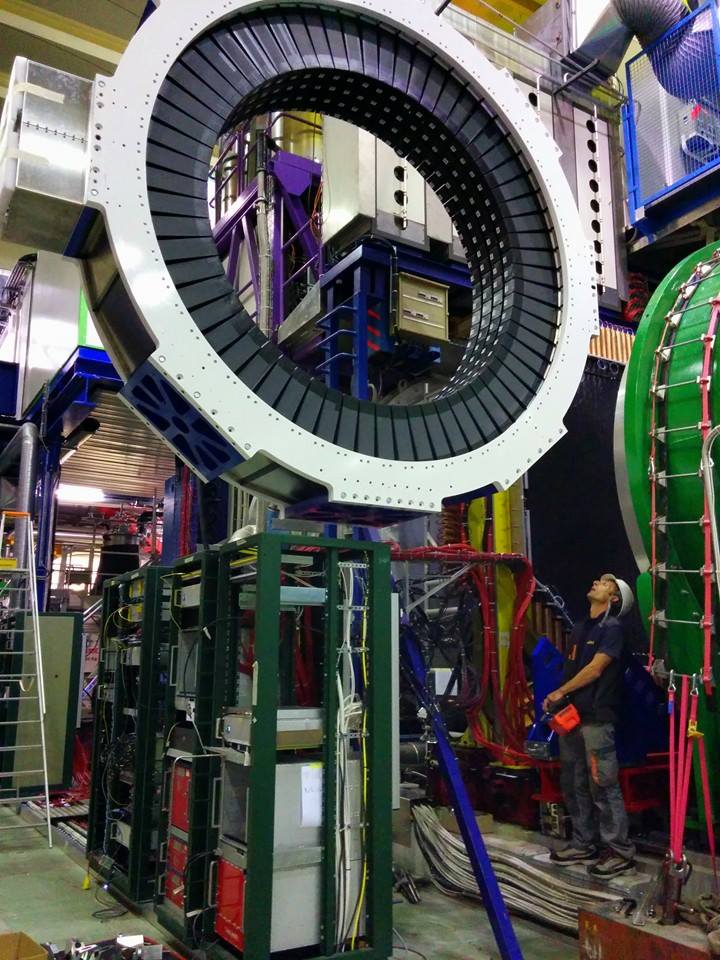 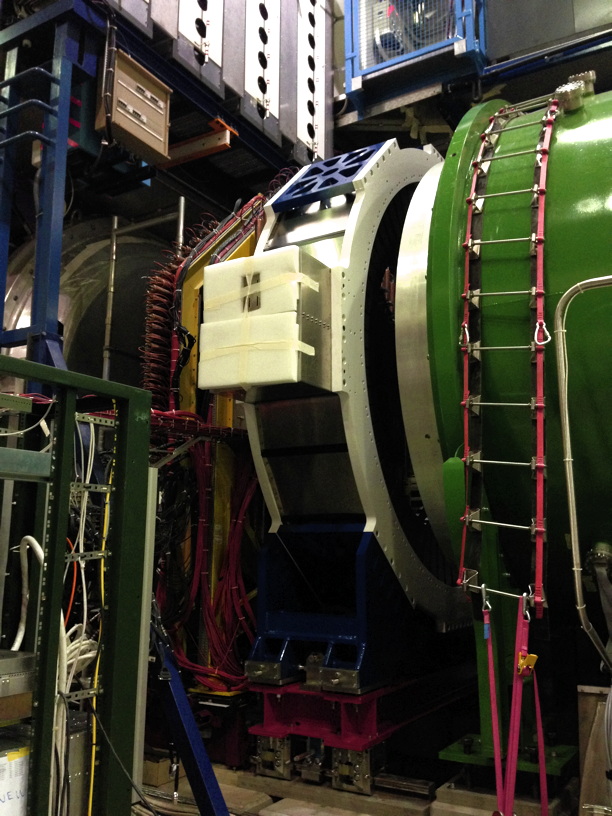 Attività 2014: CHANTI
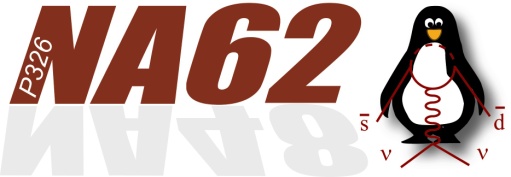 Rivelatore 100% napoletano fin dalla proposta e dal progetto. Nel 2014:
Completati costruzione e test del detector
Acquistata, testata e calibrata l’elettronica di front-end (600 canali)
Completata la camera vuoto e istallato il tutto con successo al CERN
Raffinata la simulazione MC
Fondamentale l’apporto dei servizi (OM-PM-SER)
CHANTI: costruzione
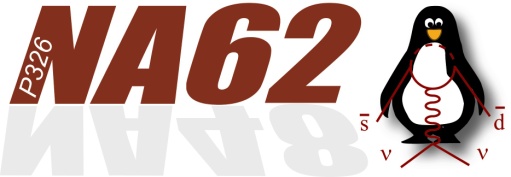 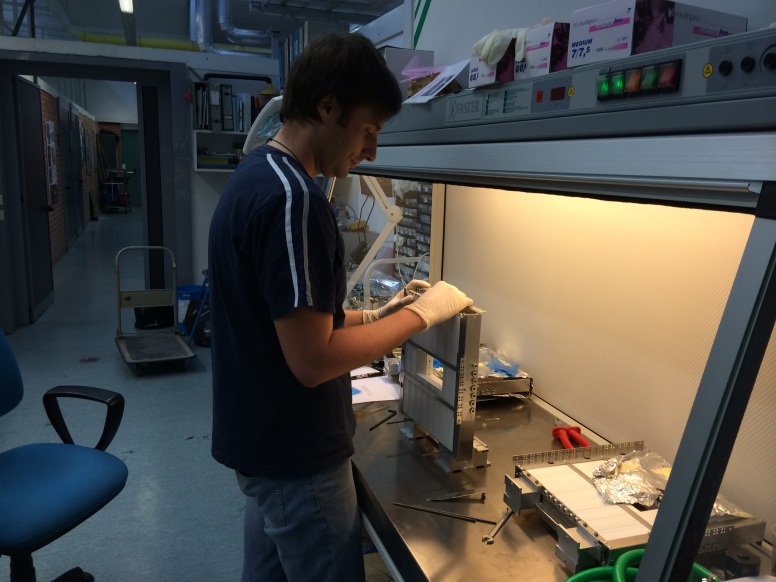 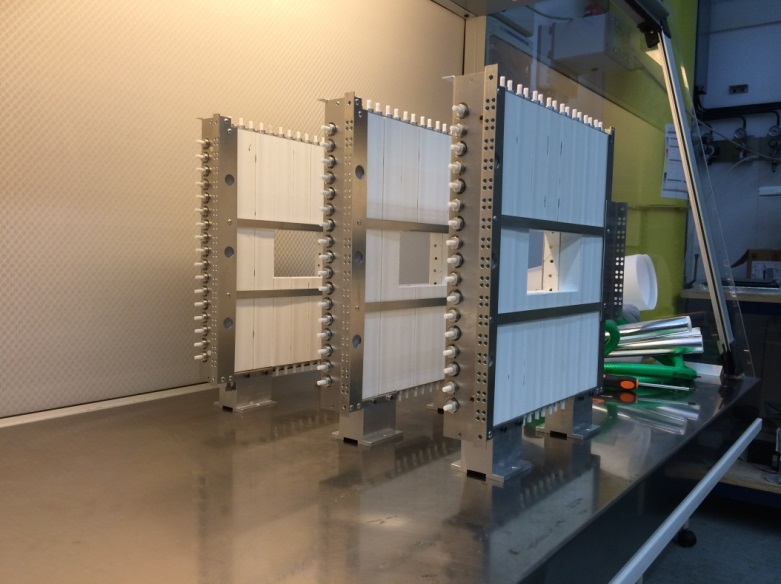 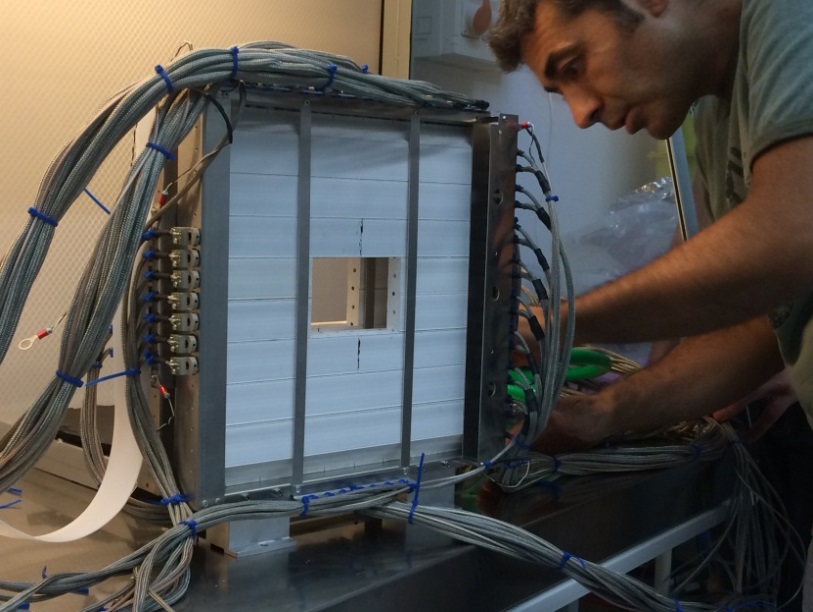 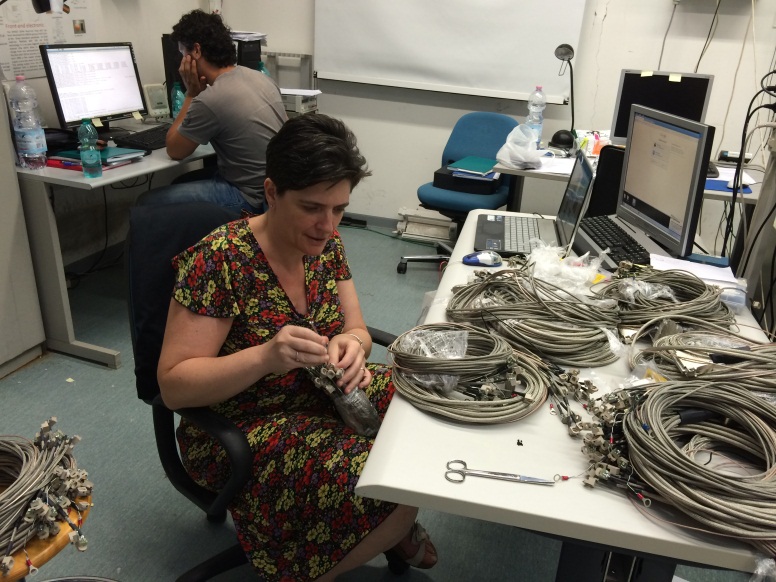 CHANTI: costruzione
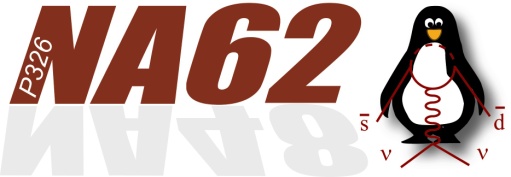 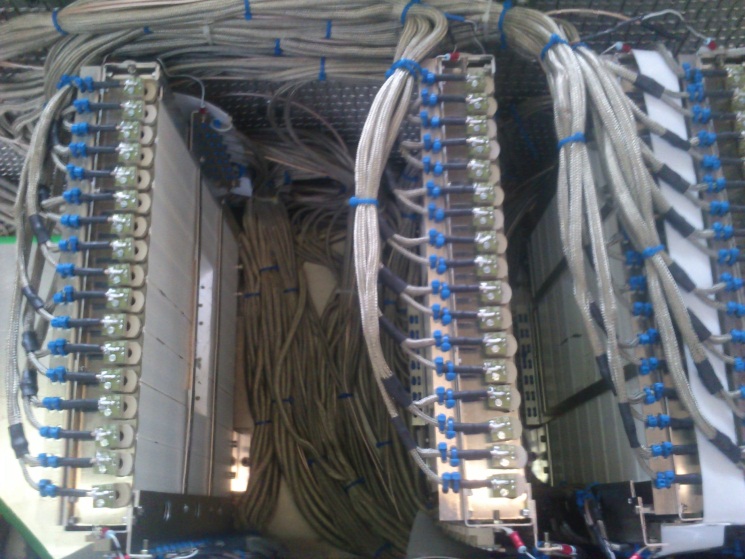 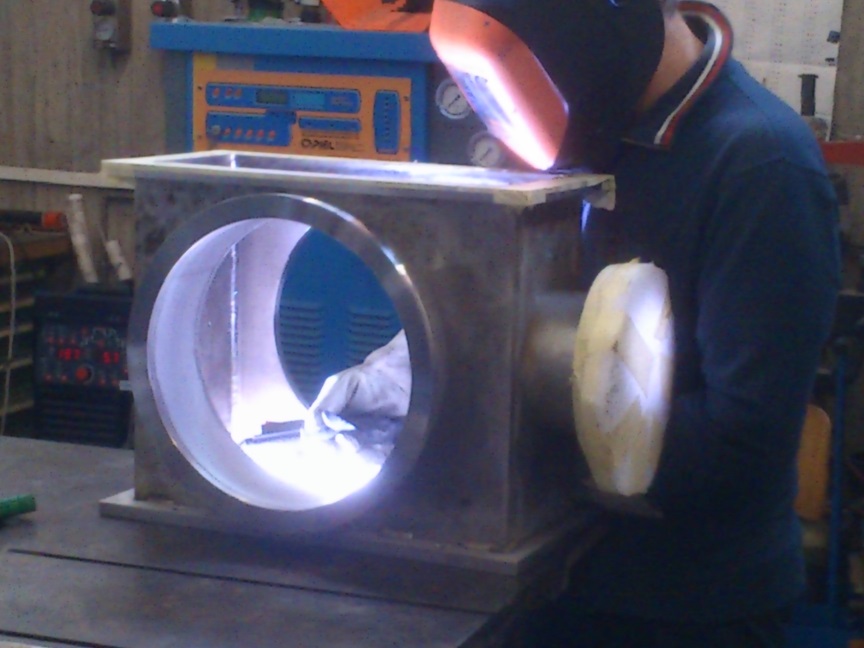 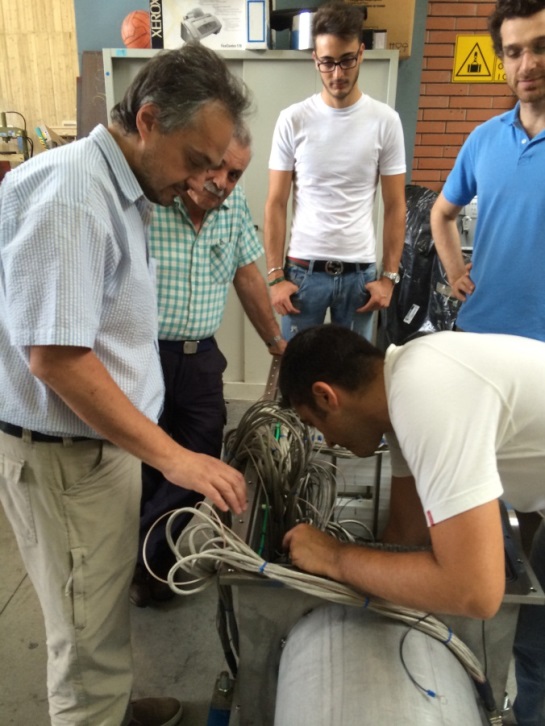 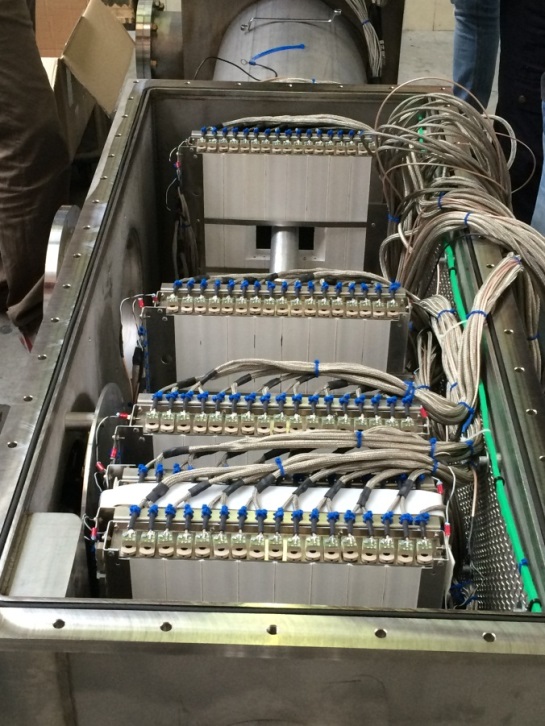 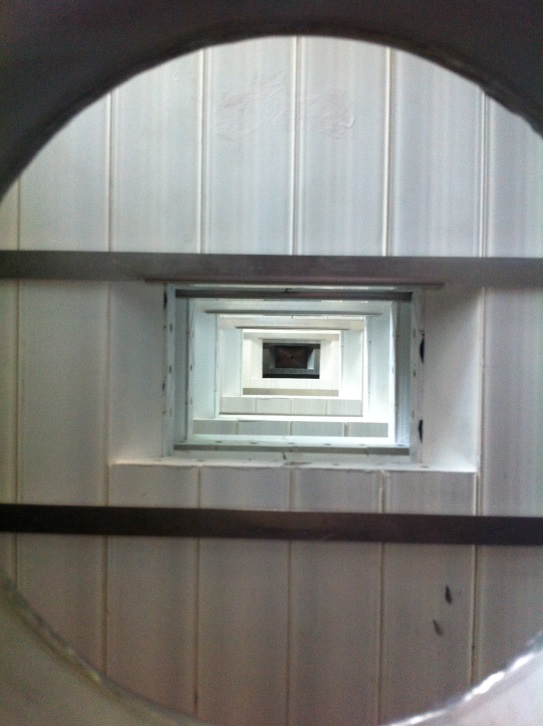 CHANTI: ISTALLAzione
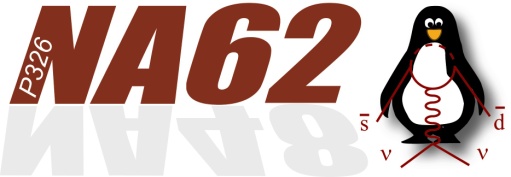 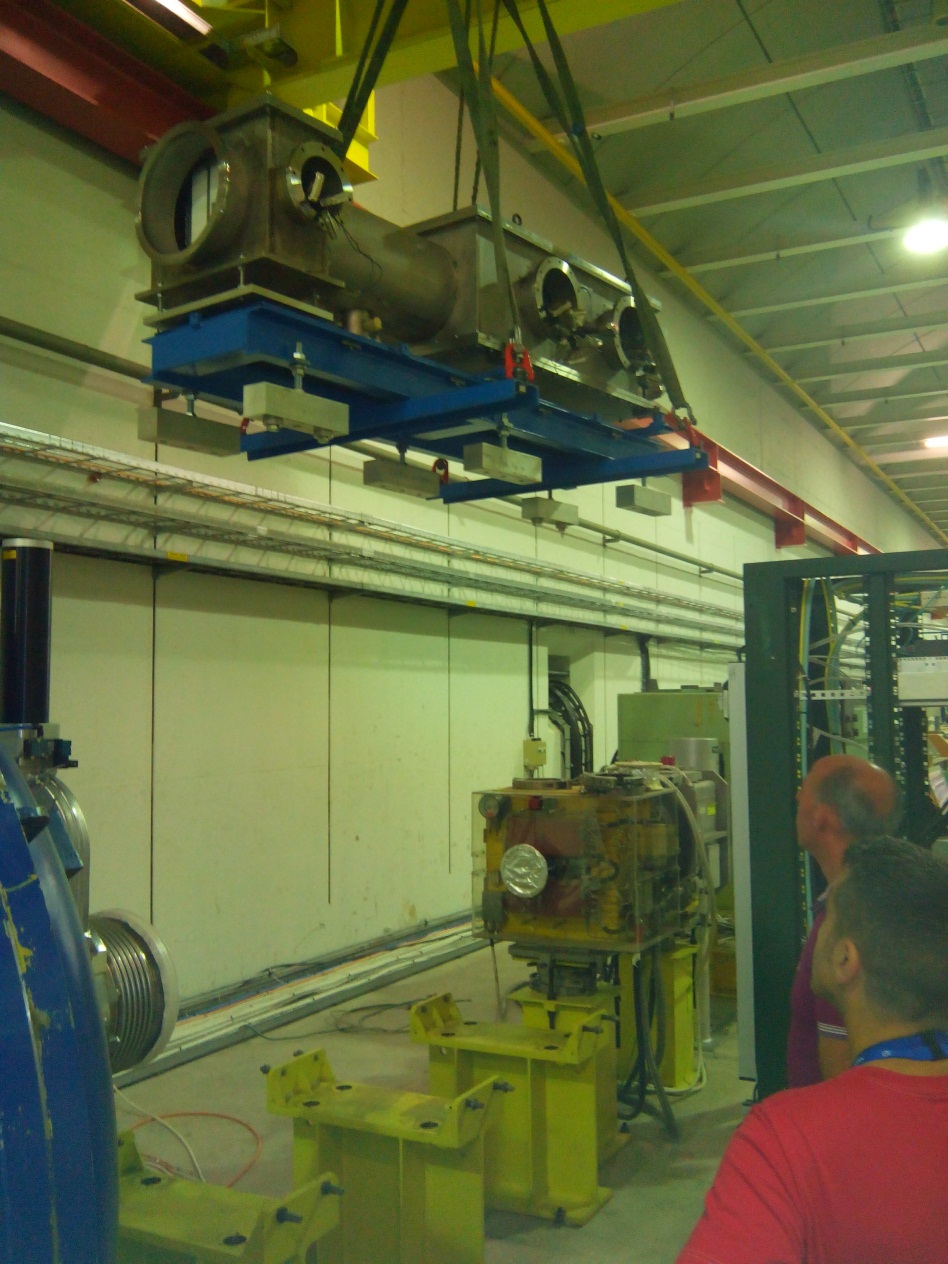 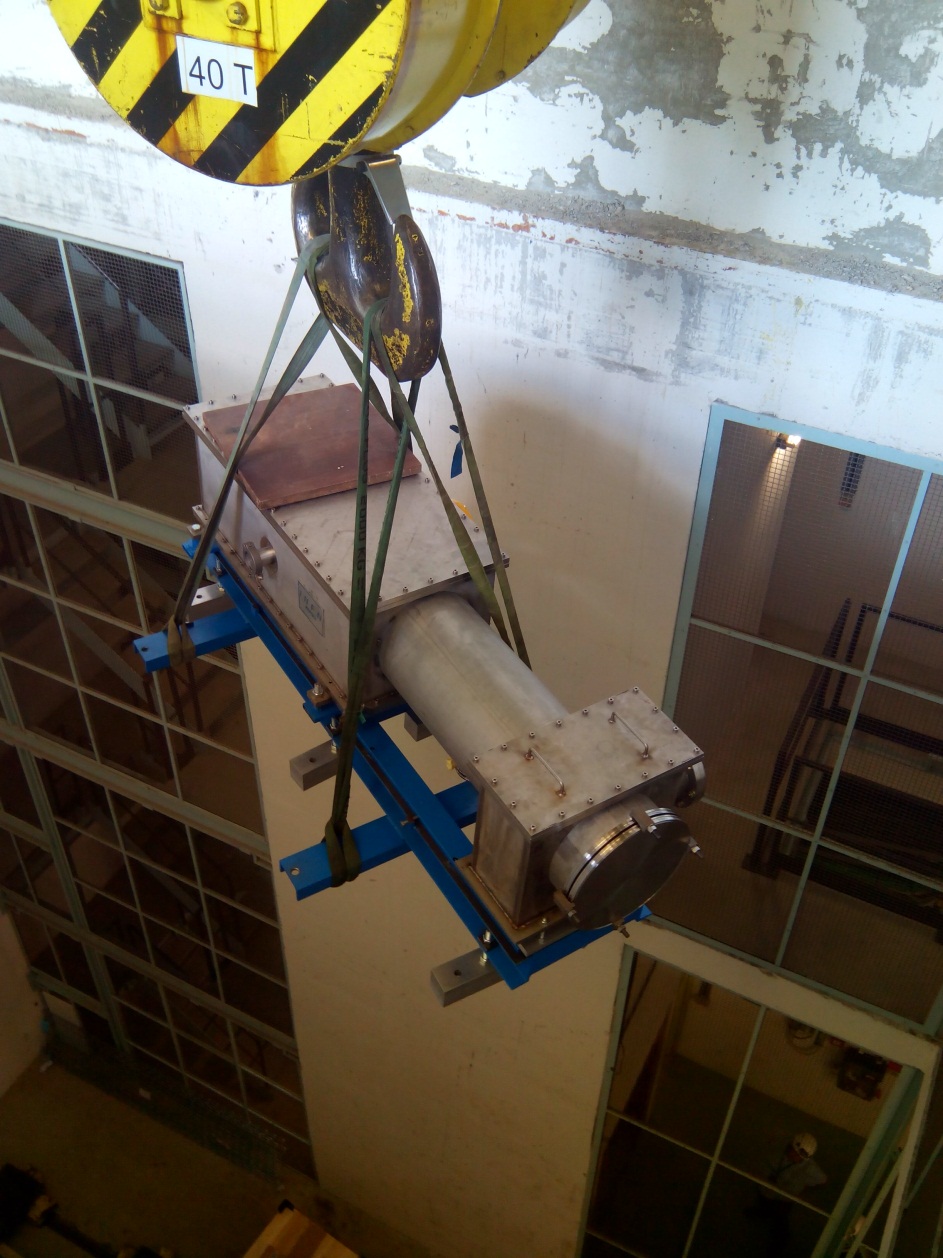 CHANTI: ISTALLAzione
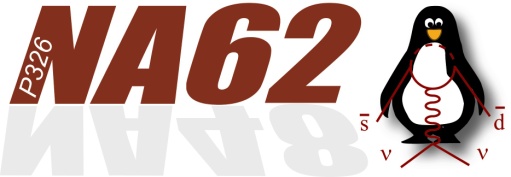 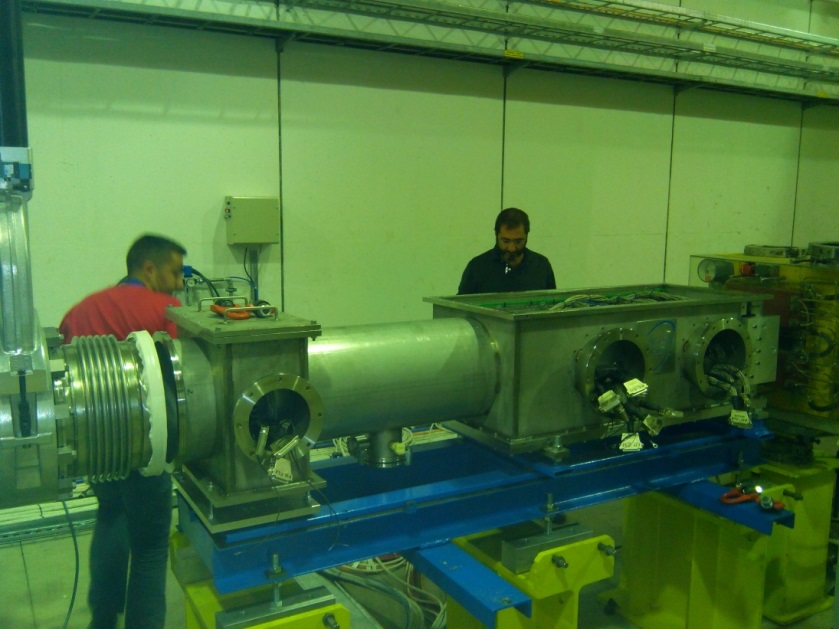 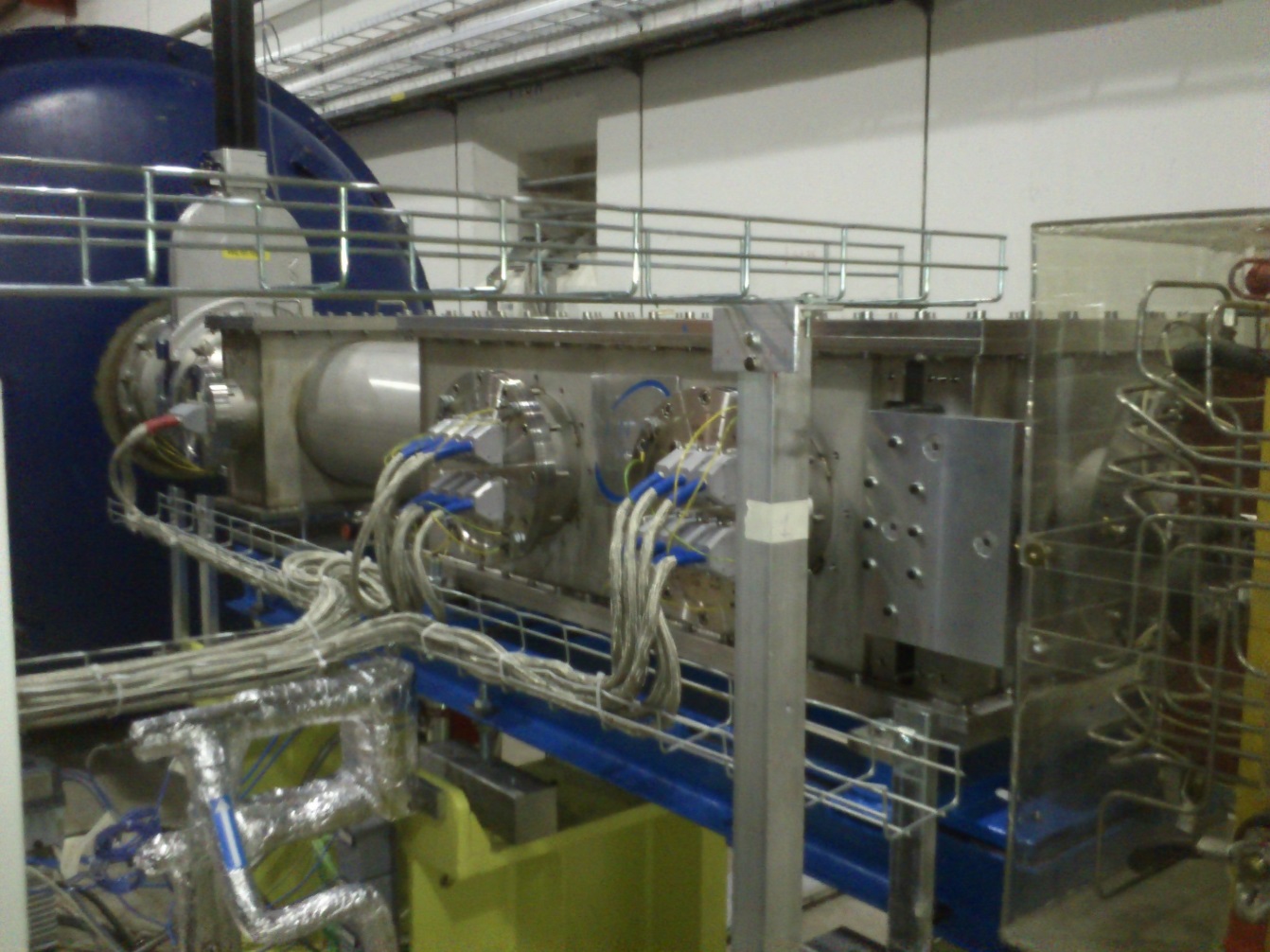 CHANTI: FEE calibration
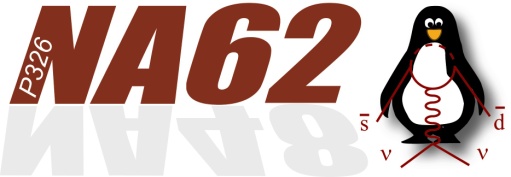 Check dell’intera catena di FEE, e della calibrazione relativa fra i canali fatto misurando l’ampiezza di singolo fotoelettrone.
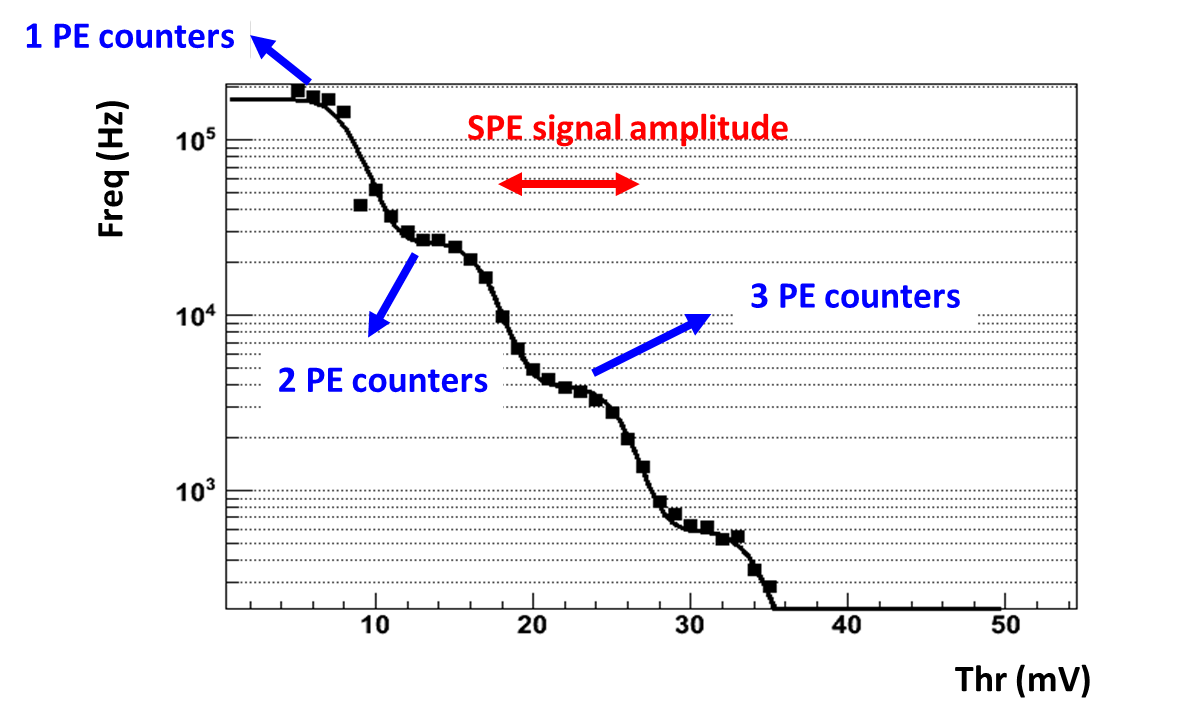 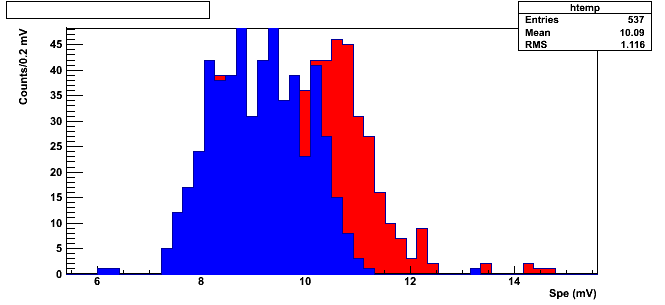 SPE value for nominal bias voltage
Counts/0.2mV
SPE value for nominal bias voltage + 0.25mV
SPE (mV)
Outline
NA62 postcard
Attività napoletane 2014
Run 2014
Prospettive 2015
Uno sguardo al futuro
NA62@SPSC105
3/4/2012
17
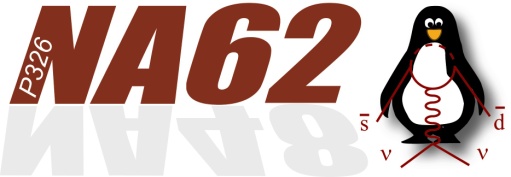 Installation and Start up
The picture shows the last large element being installed (STRAW4)
Beam time 2014: October 6 – December 15
Somewhat “cold start”, with many beam instabilities in the first period: it was the very first SPS start after a long shutdown.
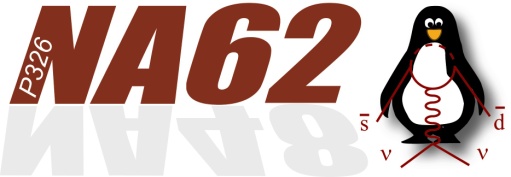 BEAM LINE STATUS
The K12 beam line was commissioned partly in the 2012 Technical Run, but: - loss of kaon flux- asymmetric horizontal profiles around KTAG.
Detailed studies were done, including - realignment of the front end of the beam- consolidation of T10 target - various optimisations made (e.g. installation   of fast vacuum valve in new position)
Now nominal K12 beam performance.Still low P42 flux requested
The vacuum system works fine.
Double wall to separate TCC8 and ECN3 air volumes operational.
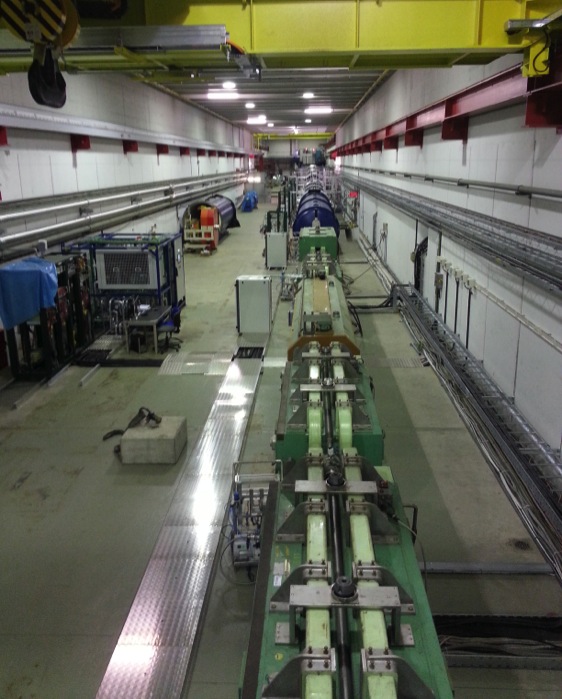 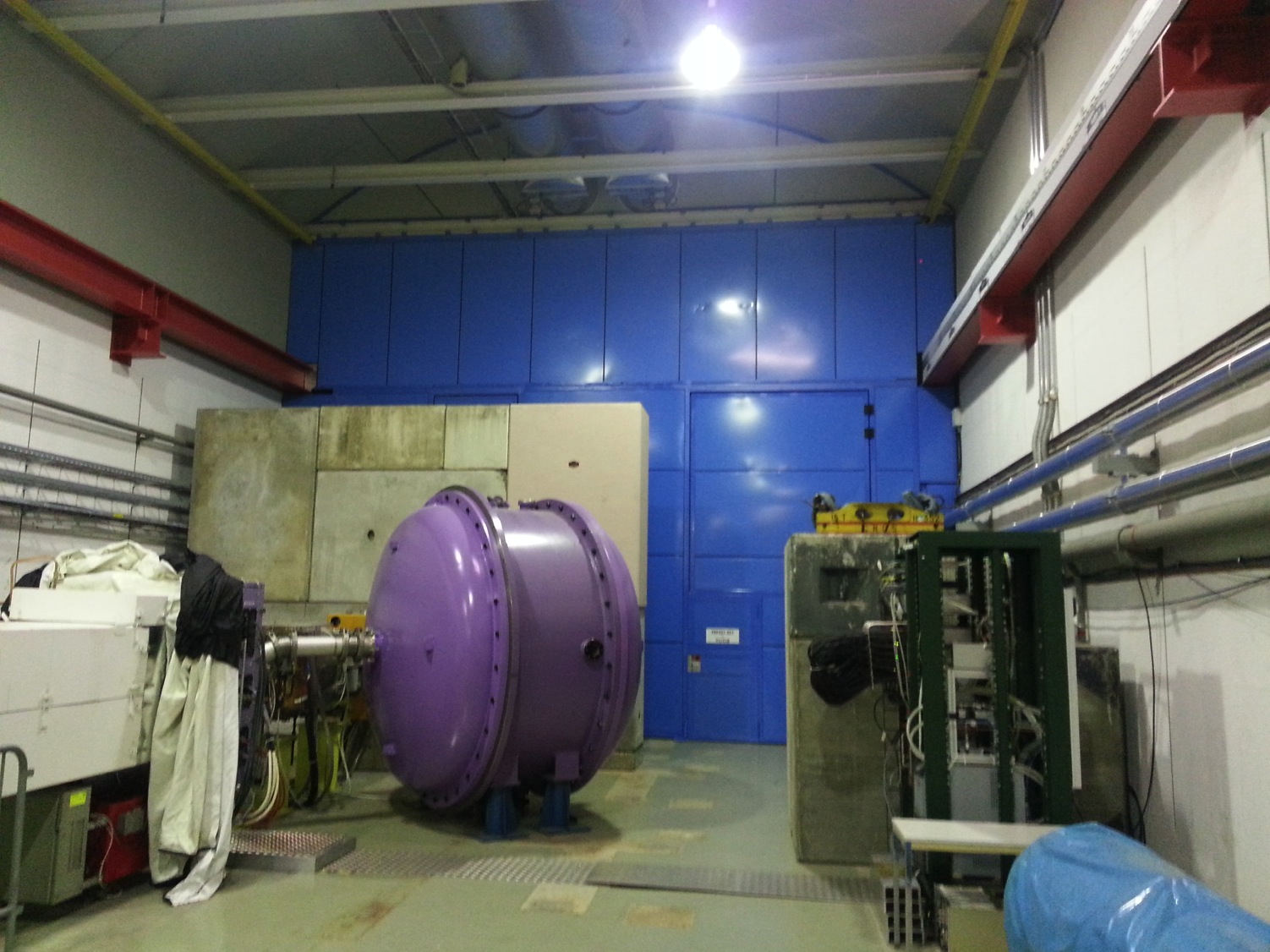 NA62 BEAM LINE status
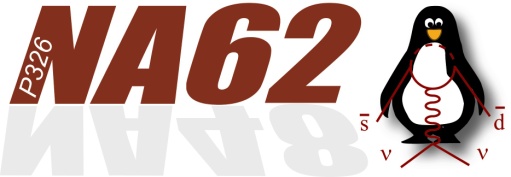 Beam profile at the end of the dump tunnel. Spot size ascalculated.
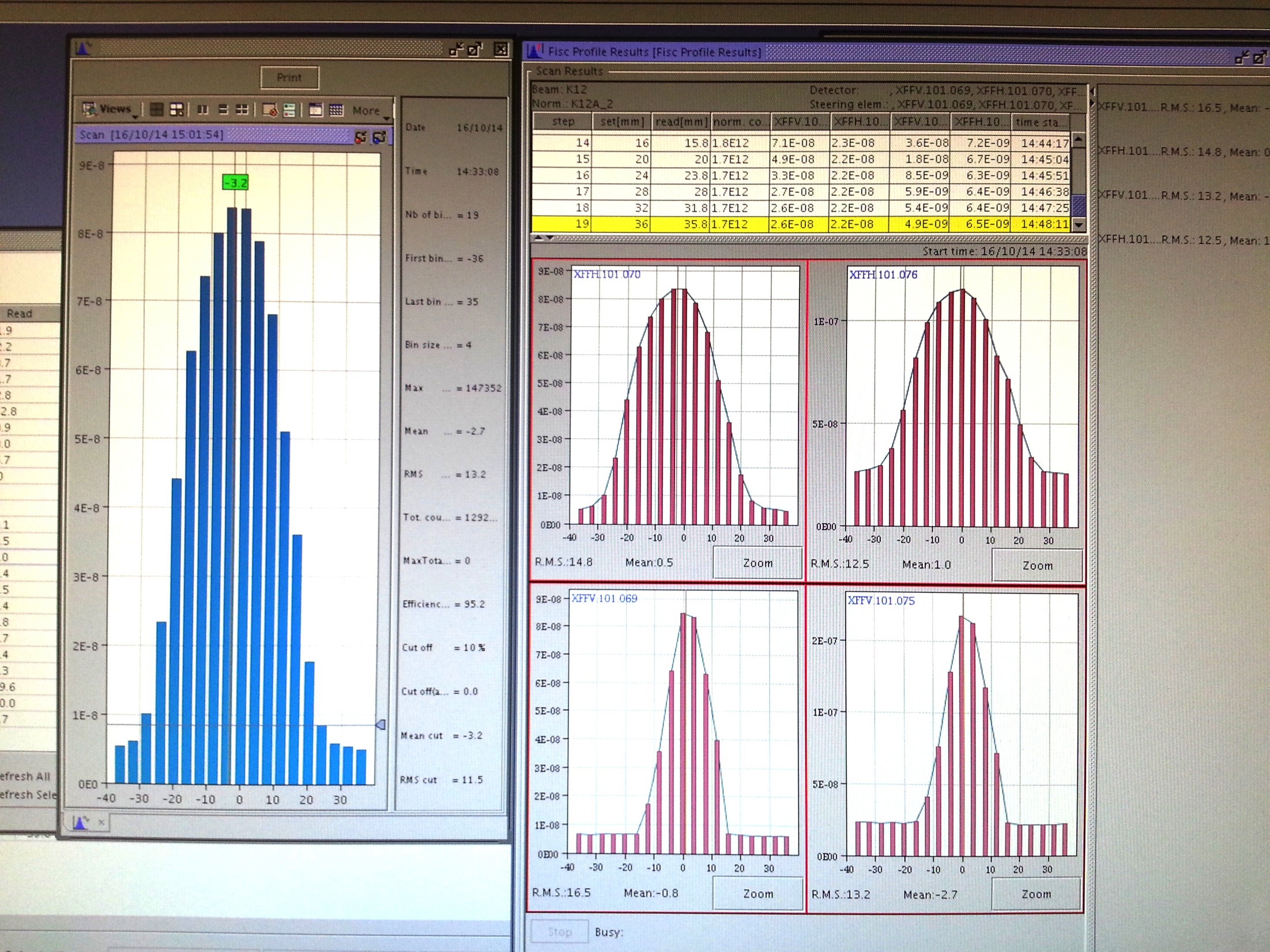 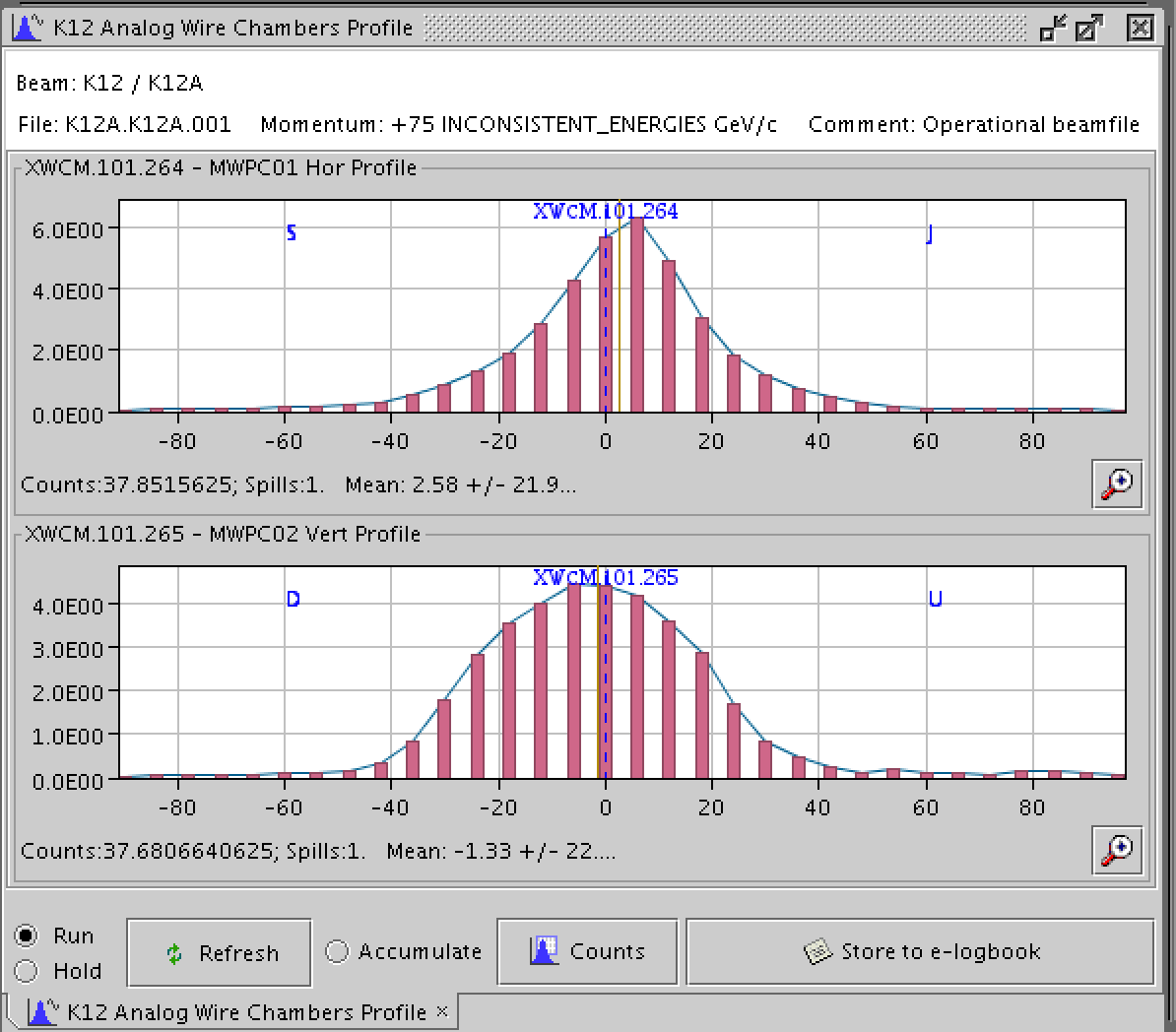 SM
Horizontal profiles before andafter the KTAG counters. These were very asymmetric andcut in the 2012 run. Now the beamtransmission is as expected.
SM
20
NA62 detector status
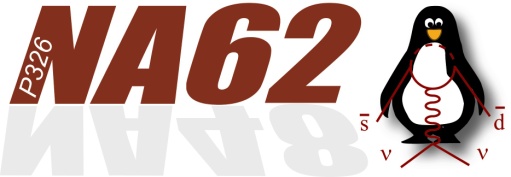 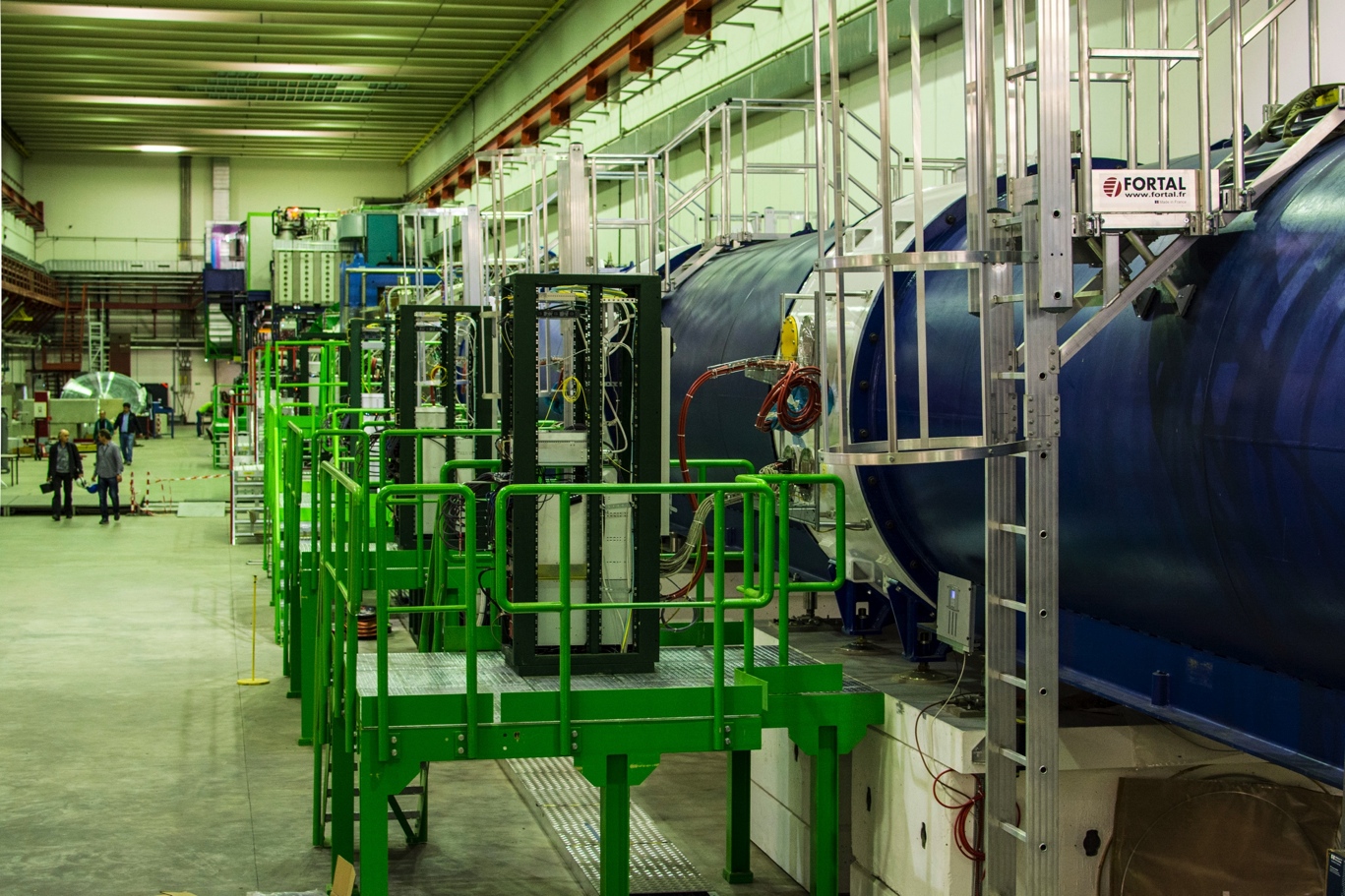 LAV 1-5 in TTC8
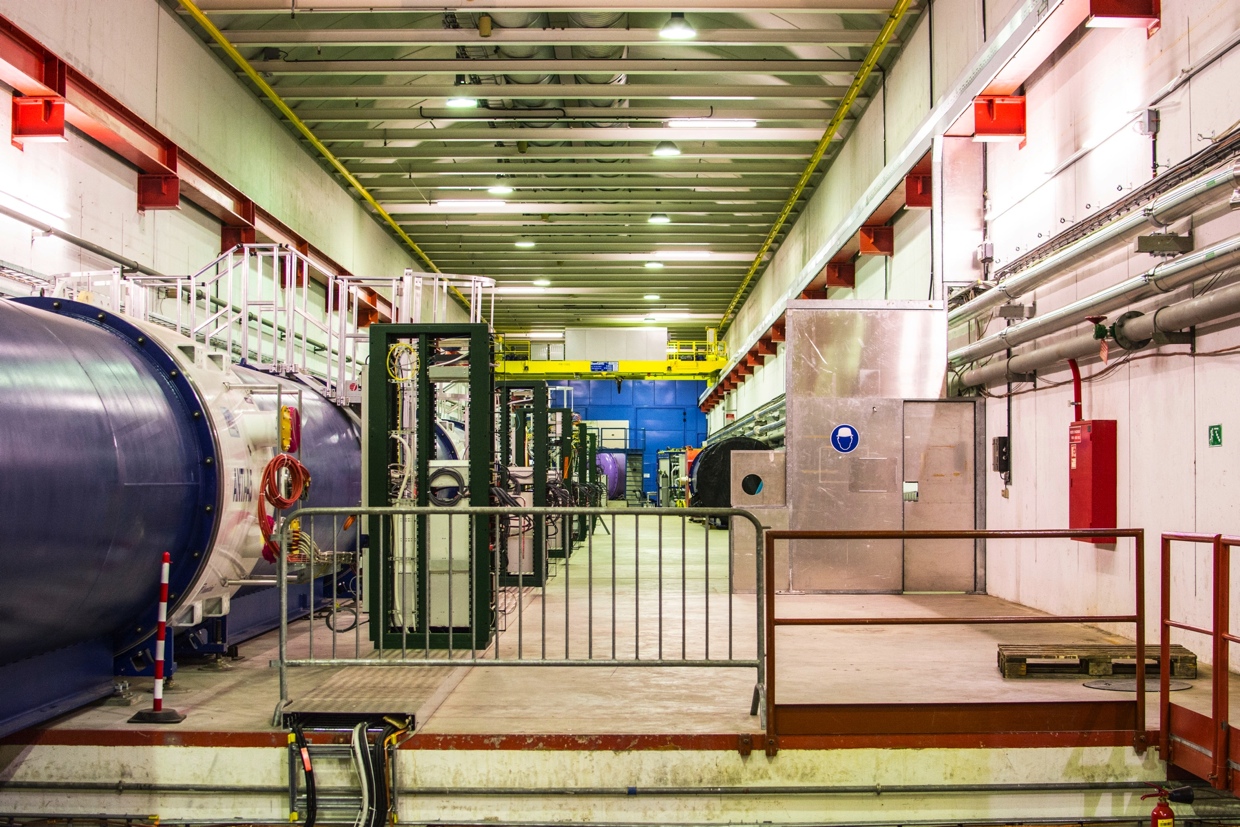 SM
View of ECN3
SM
21
NA62 detector status
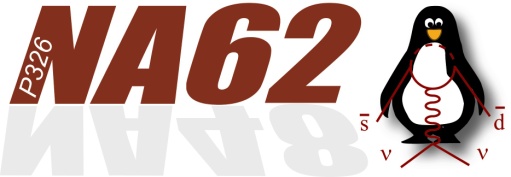 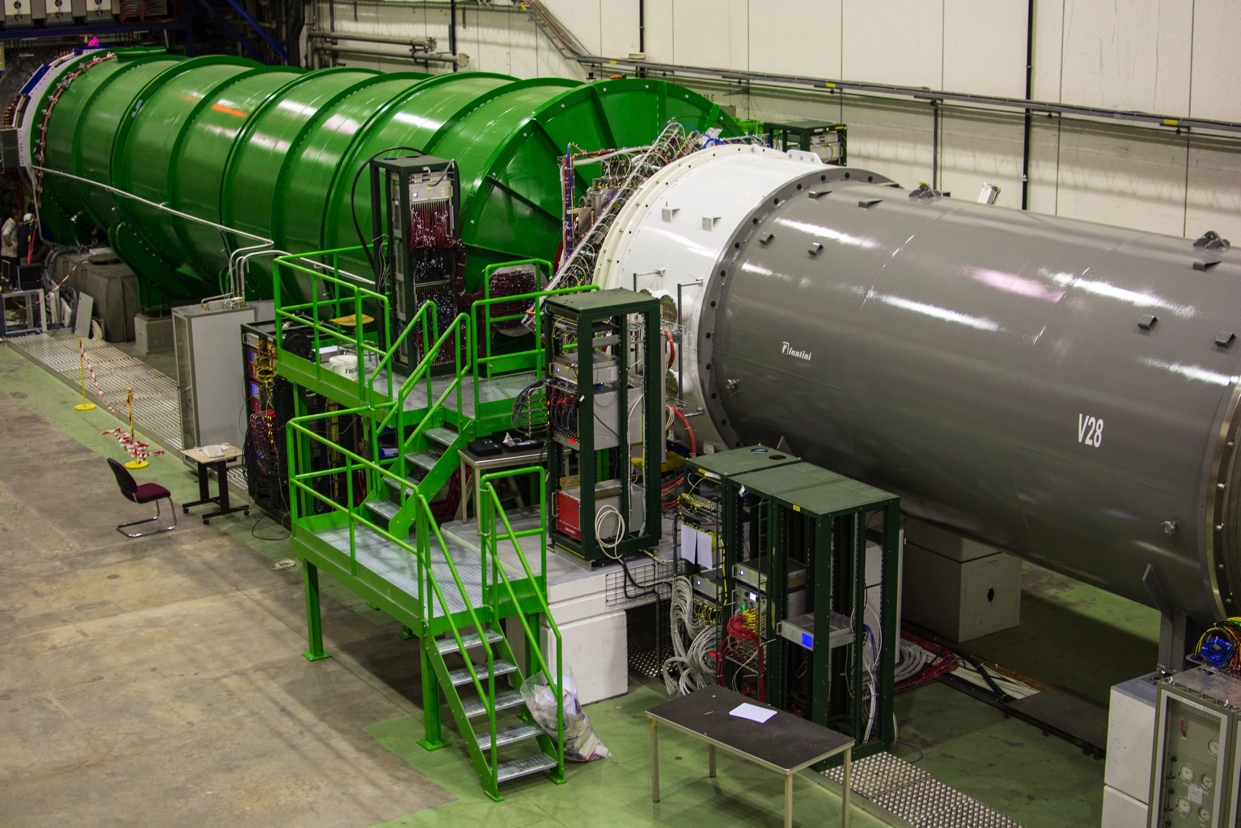 Straw3 - LAV10 - MNP33 -
Straw2 - LAV9
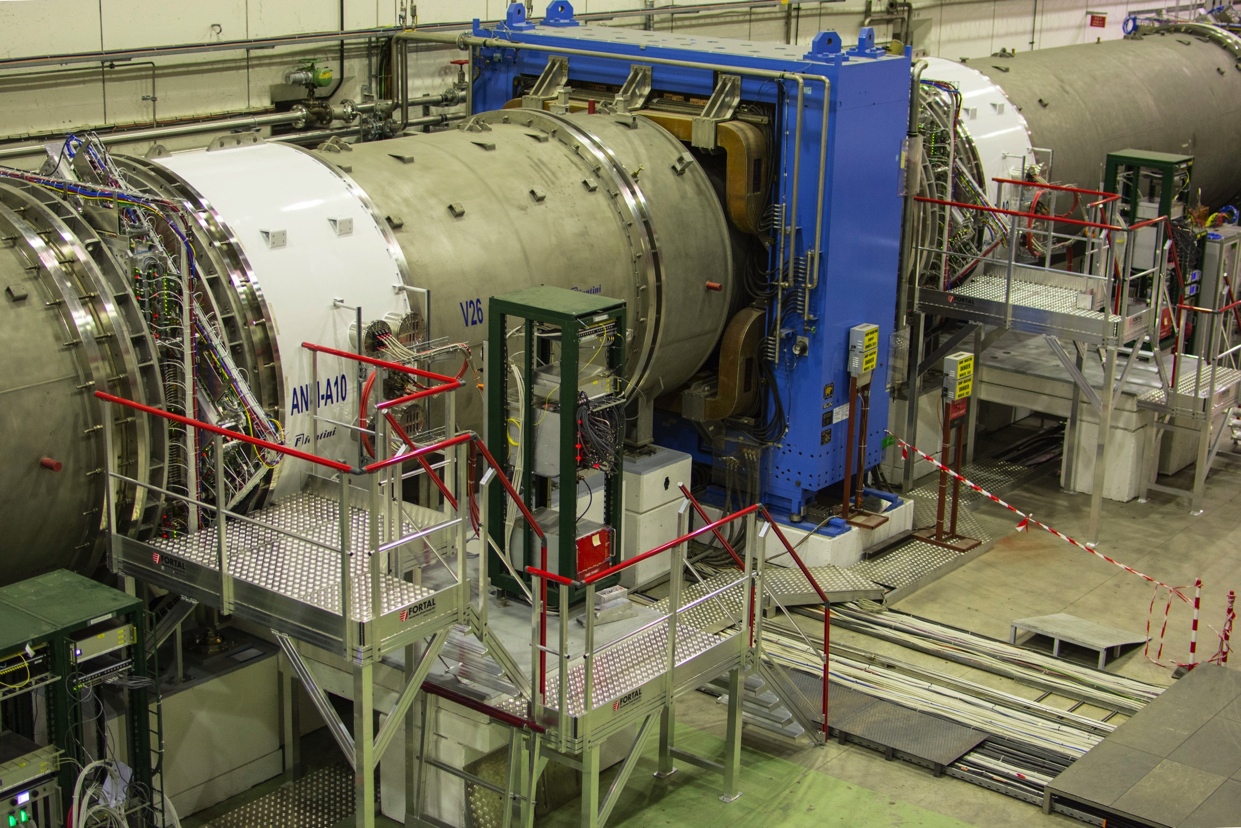 SM
RICH Straw 4 and LAV11
SM
22
NA62 detector status
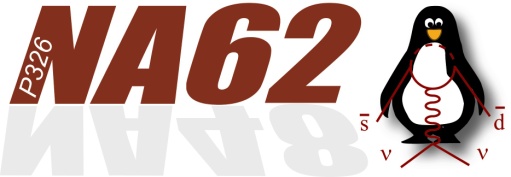 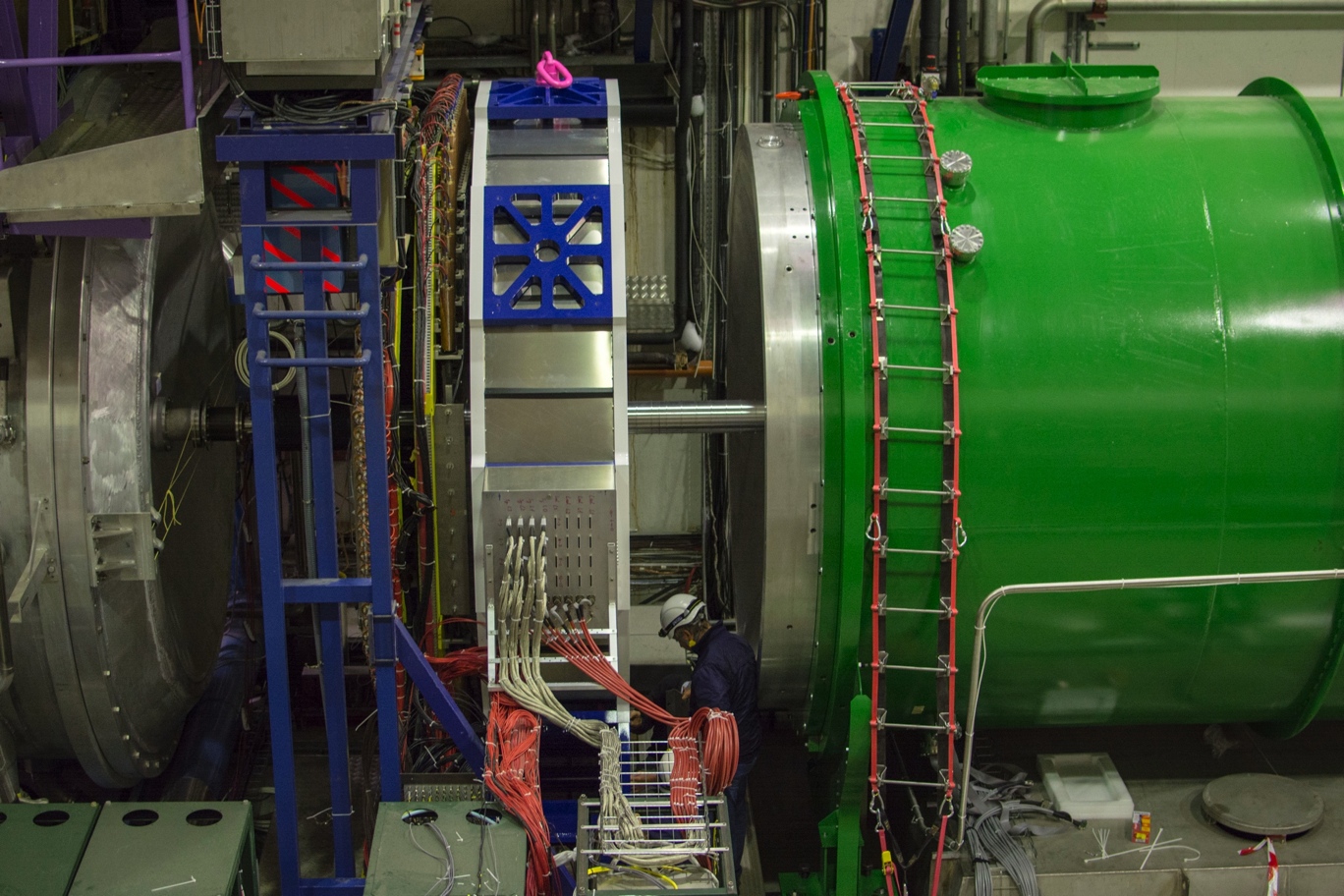 NA62 view from LKr
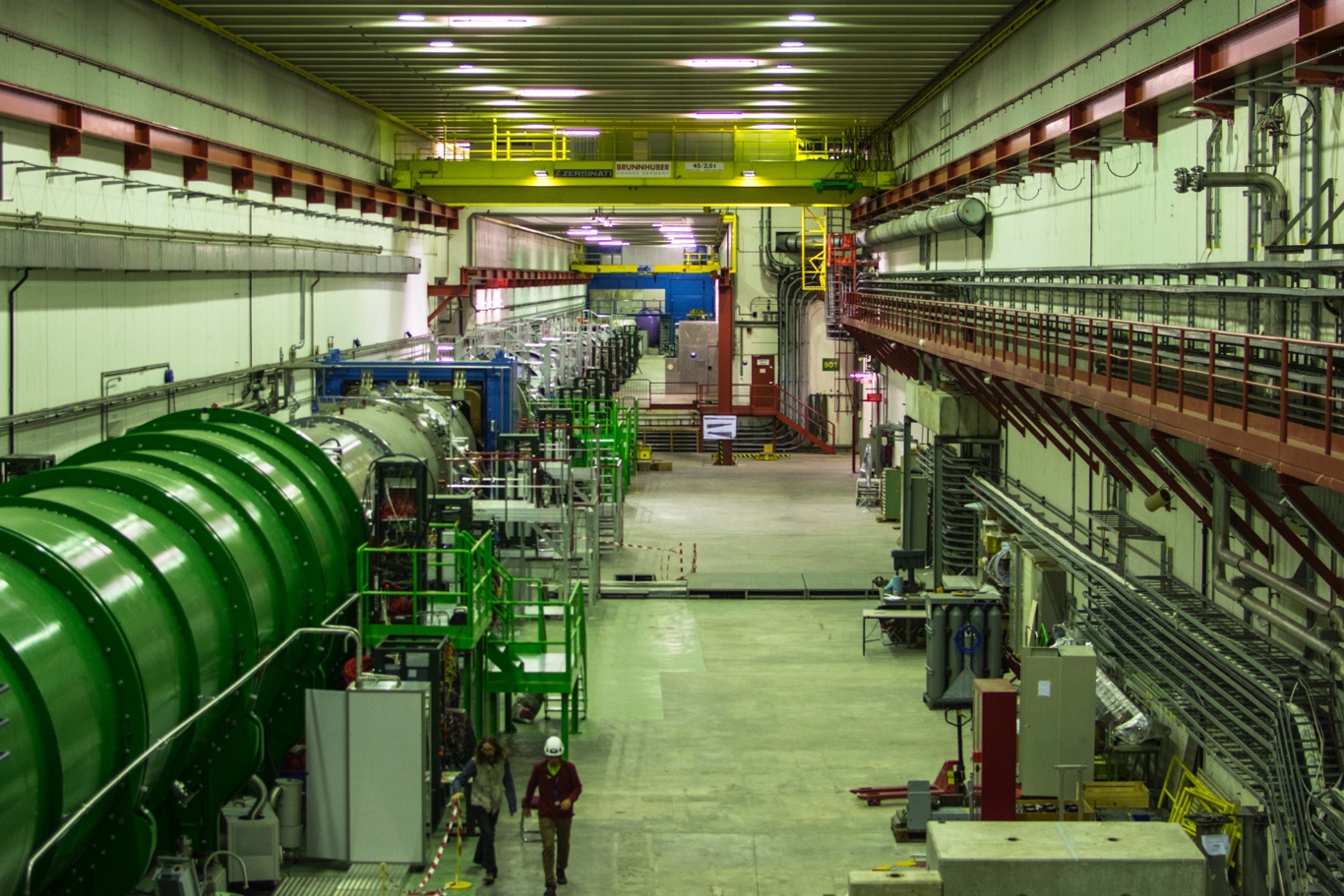 SM
LKr - CHOD LAV12 and RICH
SM
23
KTAG
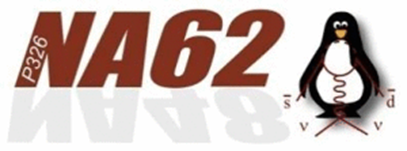 Birmingham, Bristol, Liverpool
Online display
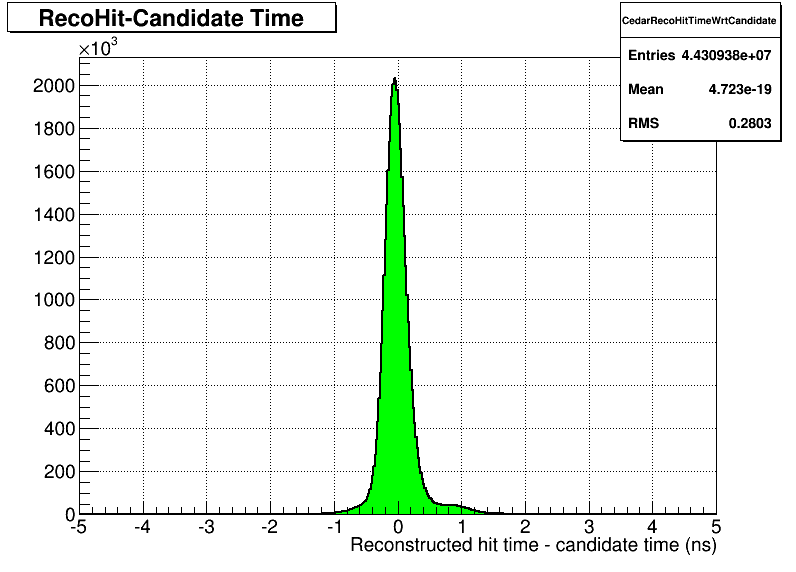 Nominal N2  pressure for Kaons
Preliminary: single hit time resolution (~280 ps)
24
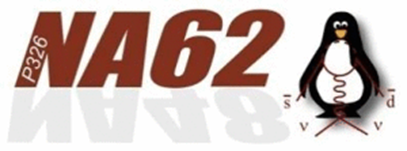 GIGATRACKER (GTK)
CERN, Ferrara, Louvain-la-Neuve, Torino
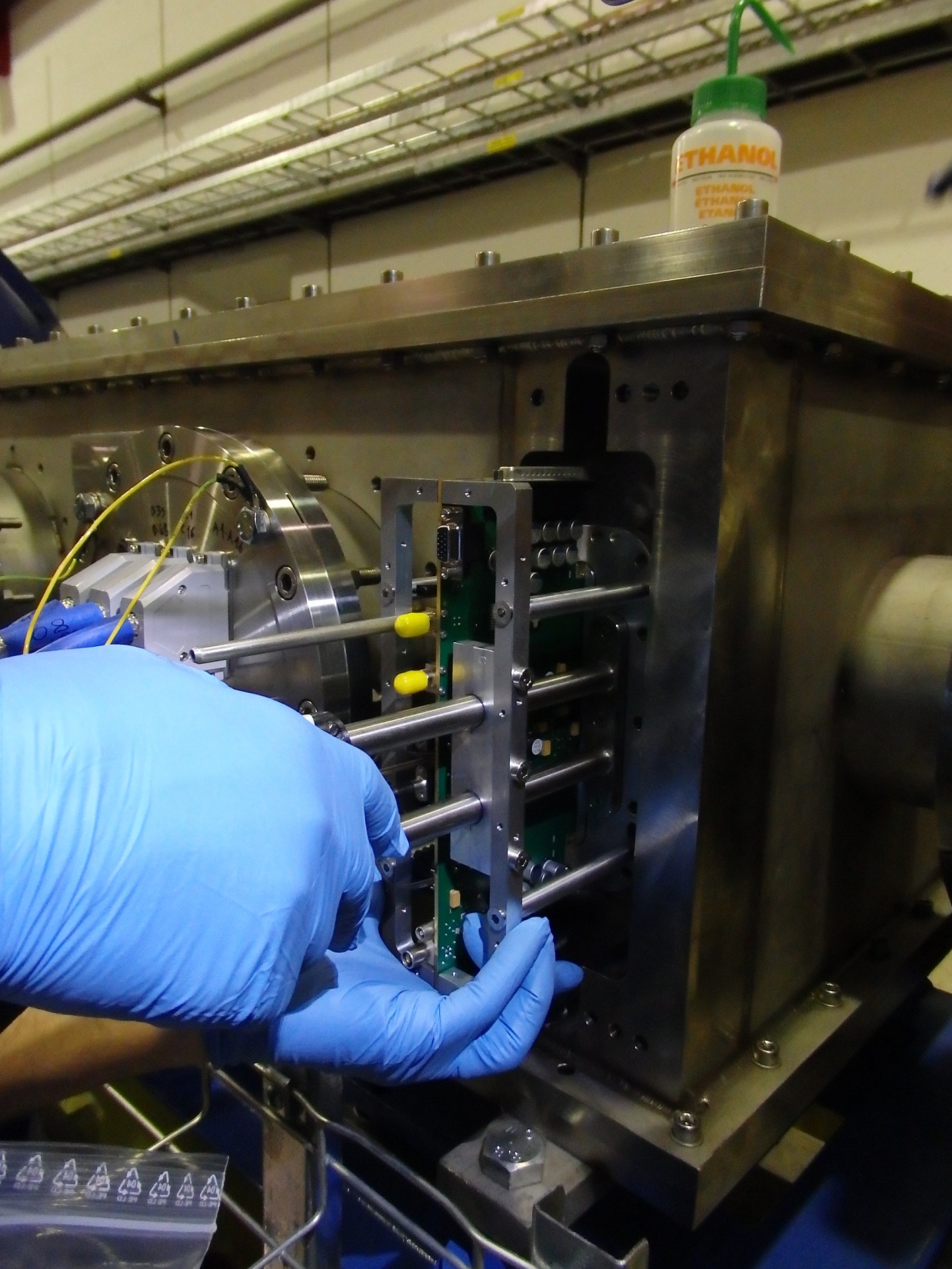 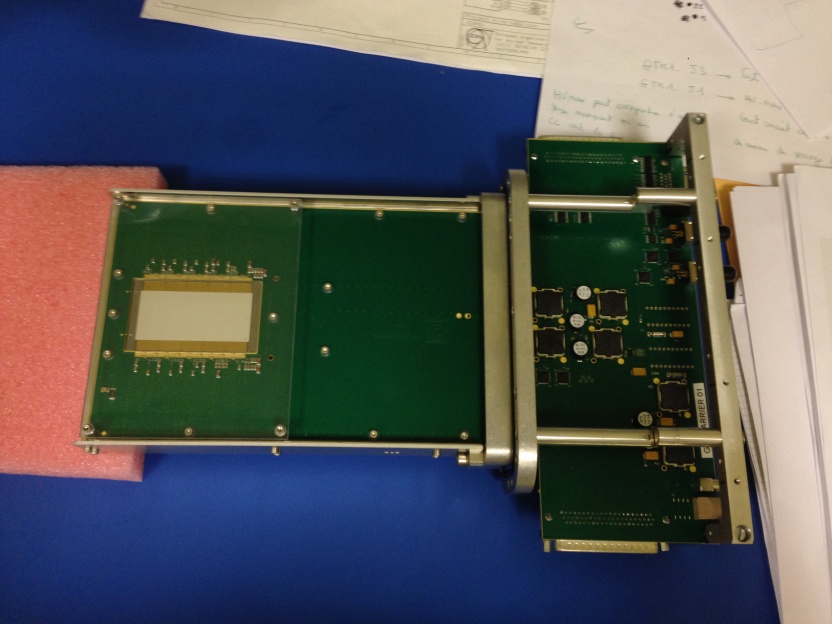 GTK3
Installed in K12 beam on November 6
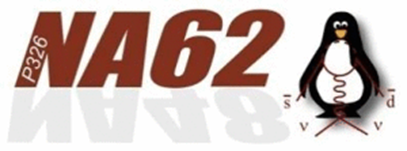 GTK Read OUT CHIP
TDCPix
130 nm CMOS IBM

CERN
PH-ESE Design
Excellent performance
Major breakthrough for NA62
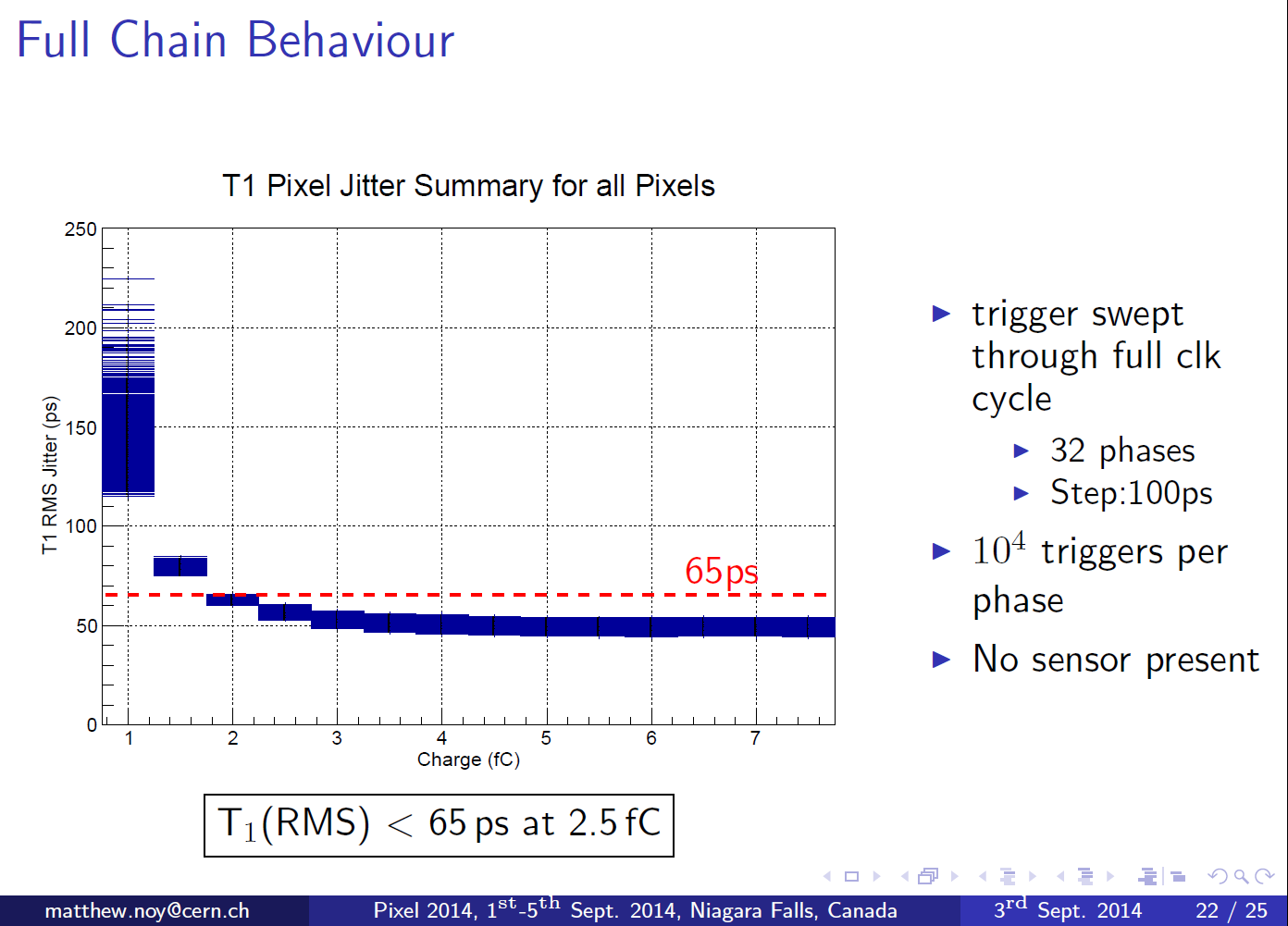 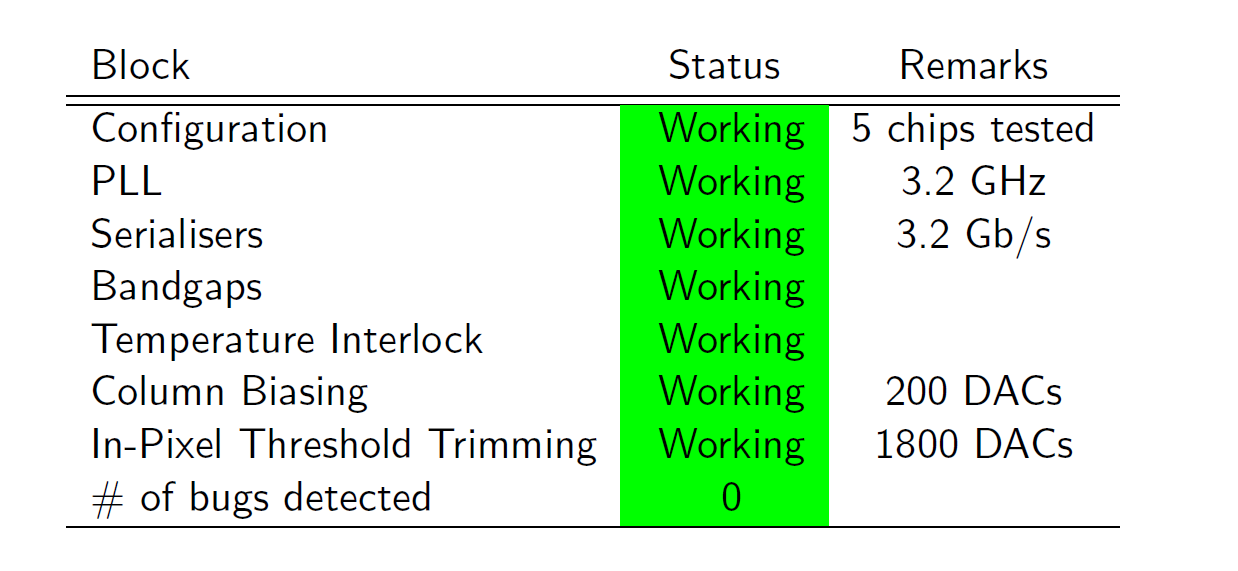 “Whole Chip” Resolution ~ 72 ps RMS
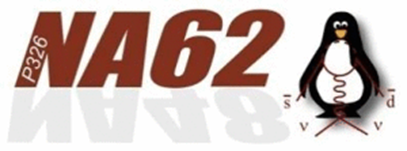 GTK Status
First station has been installed in GTK3-CHANTI (Nov.6): 
  chip thickness: 450 mm, total thickness: 800 mm.
  Only chip #5 connected to DAQ












 Second station: 
  chip thickness: 450 mm, total thickness: 800 mm. 
  Installed Nov 35th. 
  Removed after temperature problems and re-Installed Dec 5°

 Third station: chip thickness: 100 mm, 
   total thickness: 450 mm.
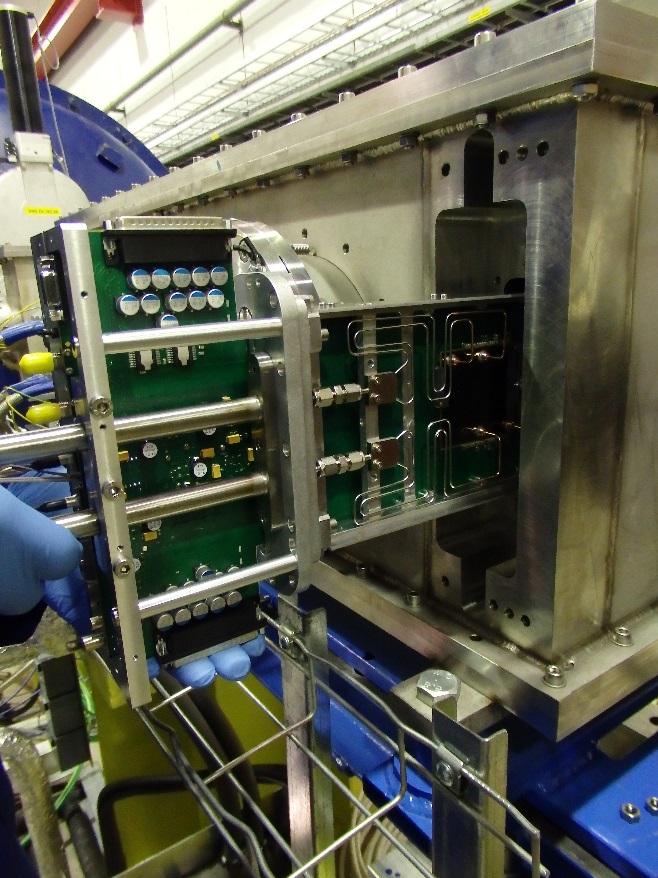 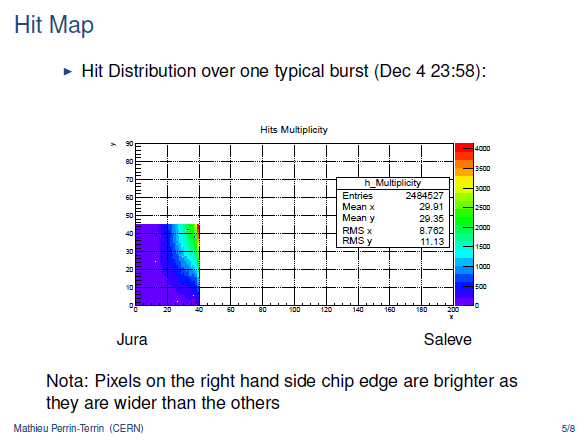 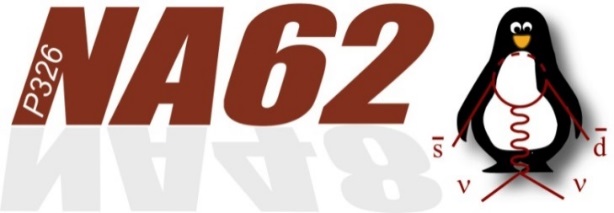 CHANTI:  performance
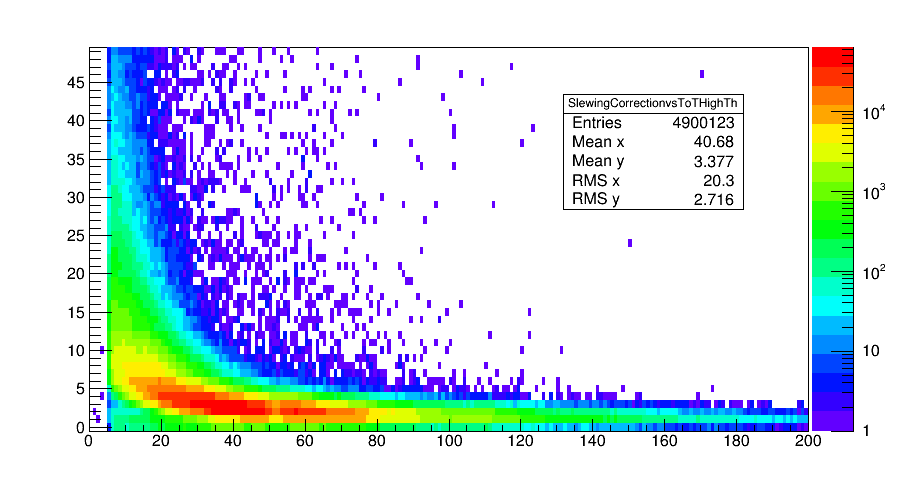 Time slewing correction
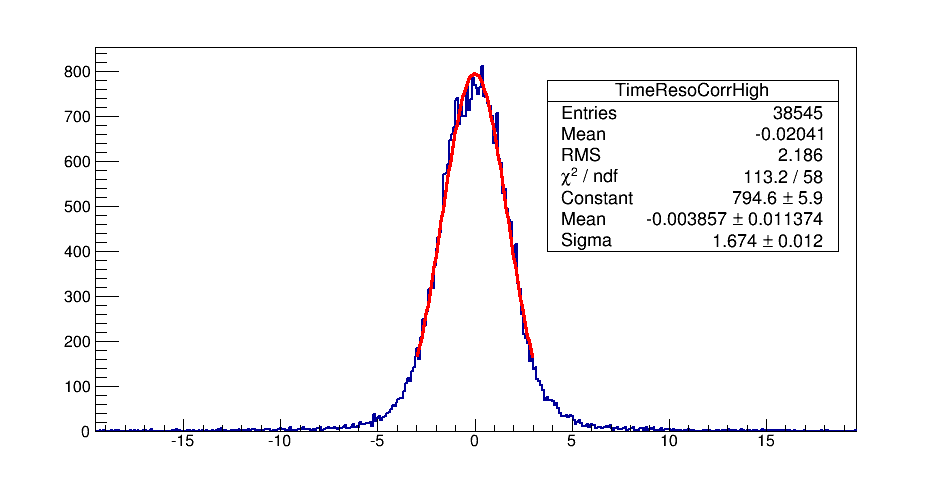 s=1.2ns
Corr (ns)
Single hit resolution
ToT (ns)
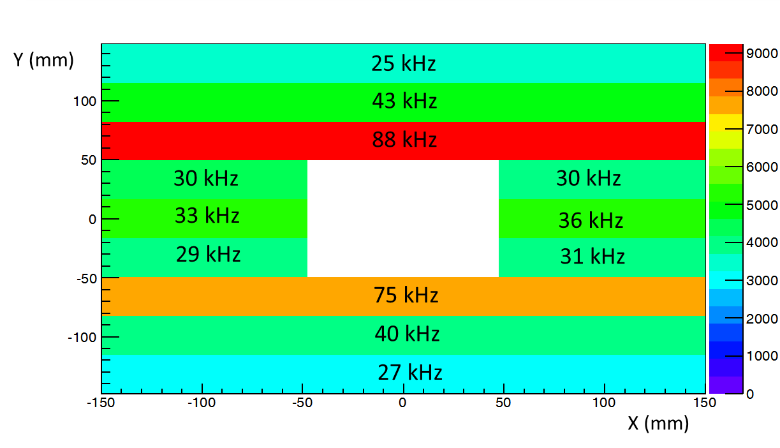 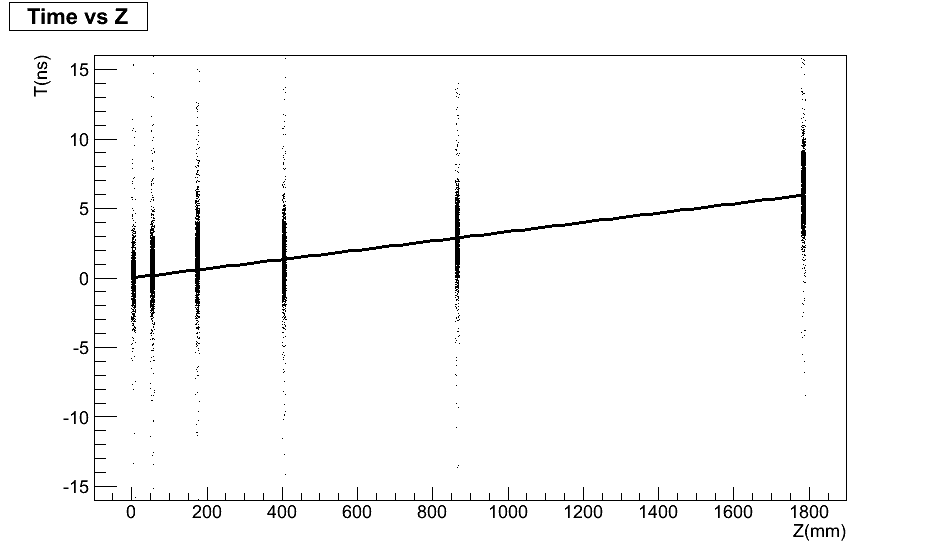 Muon halo in CHANTI
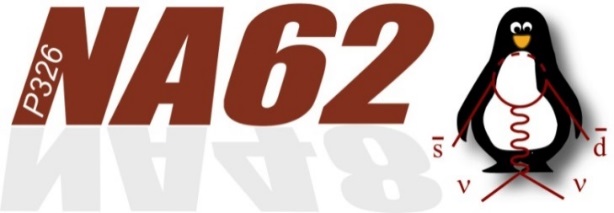 CHANTI  performance
SINGLE MUON in CHANTI
Inelastic event in CHANTI
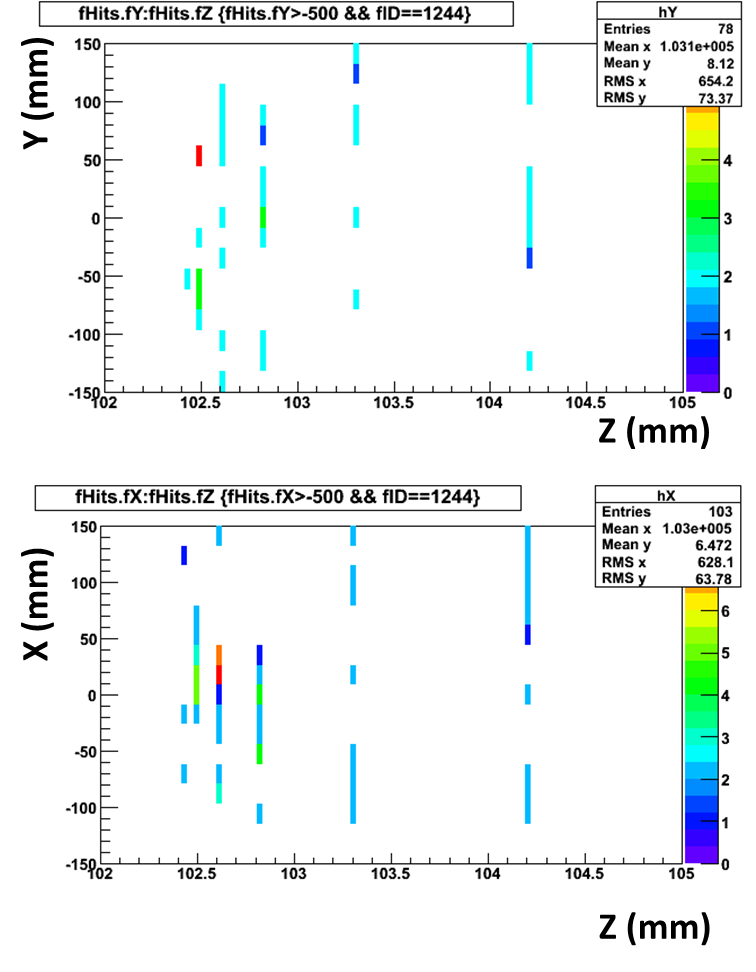 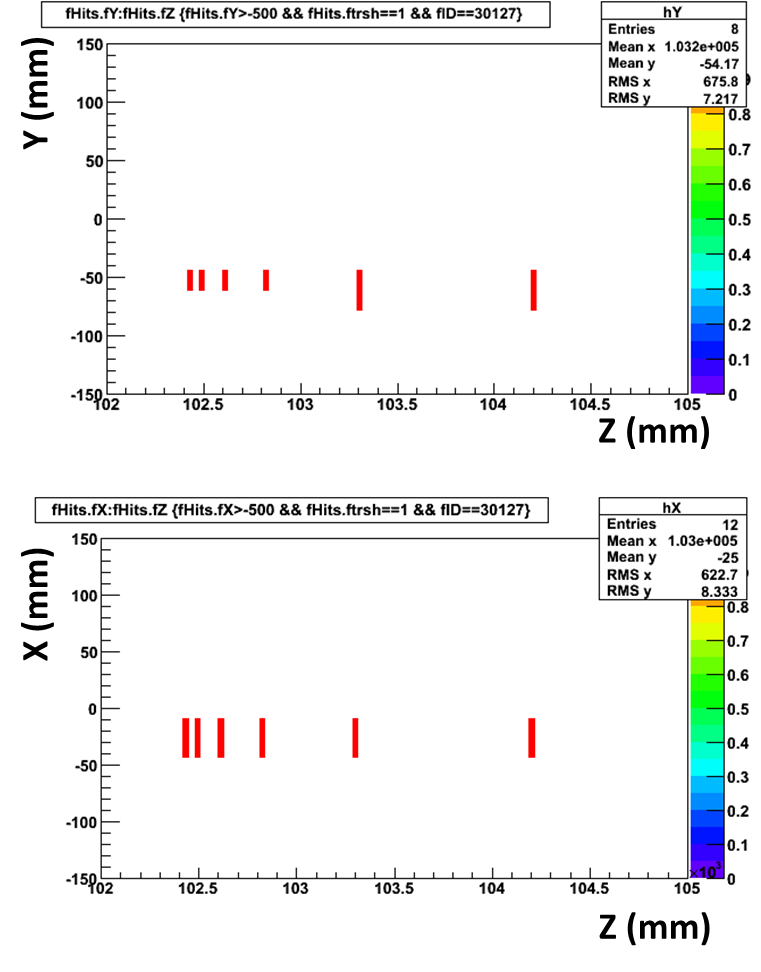 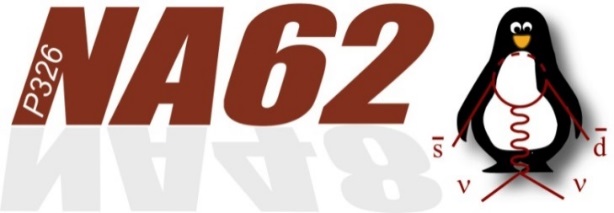 LAV Time resolution studies
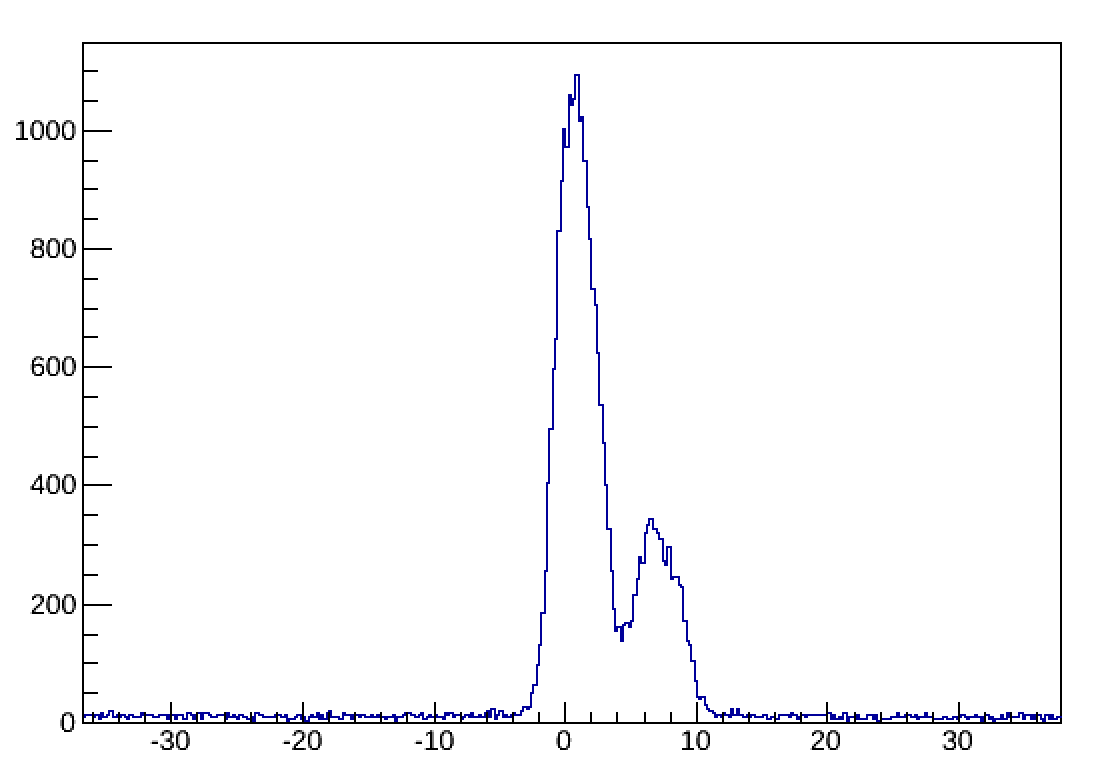 TLAV-TCEDAR (ns)
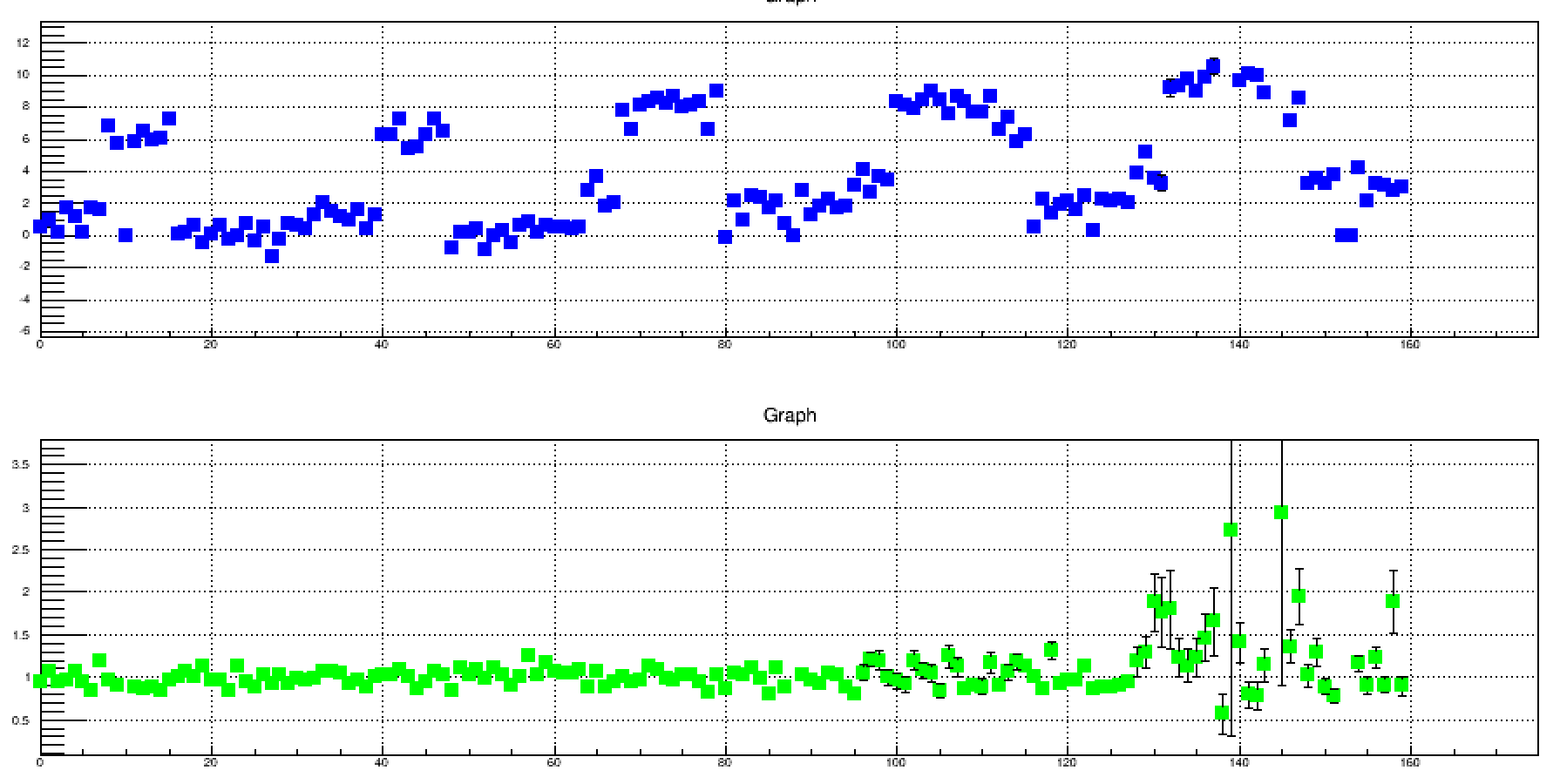 Channel
Second peak induced by different cable length. Disappears after T0 correction
TLAV-TCEDAR (ns)
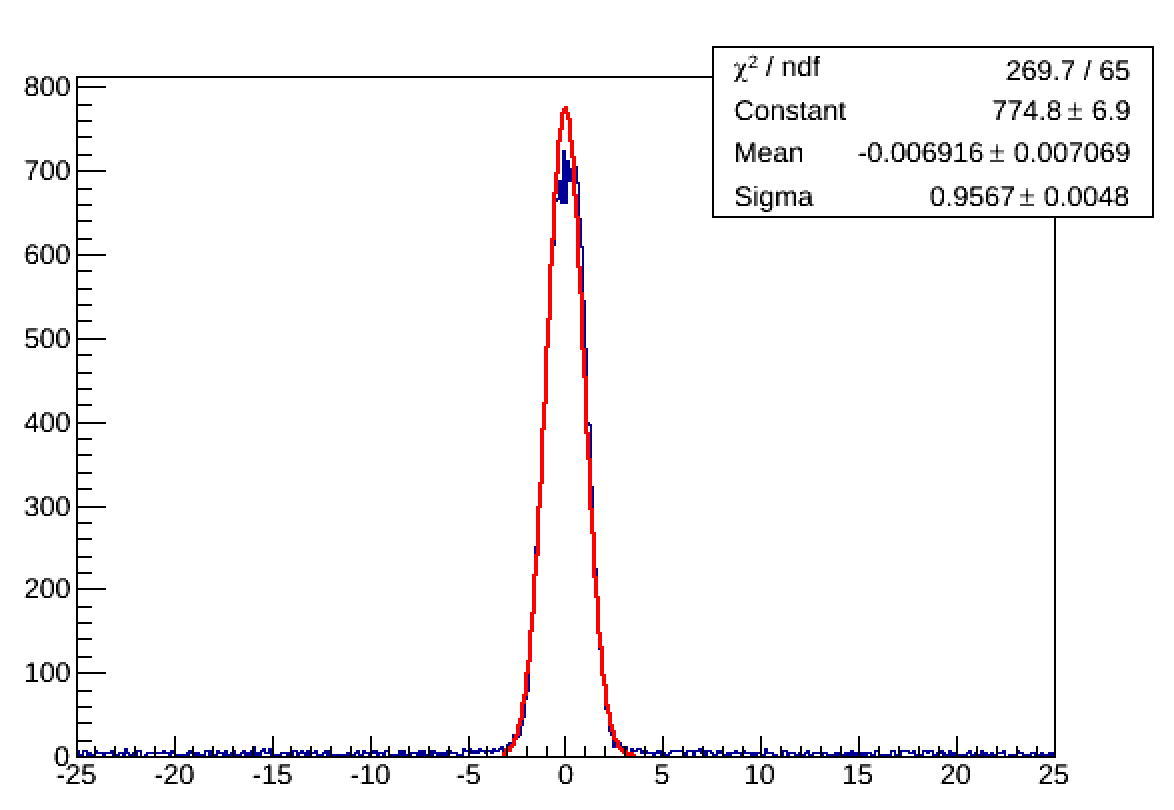 Already achieved ~1ns time resolution per single block and a perfect time alignment with respect to the KTAG
TLAV-TCEDAR (ns)
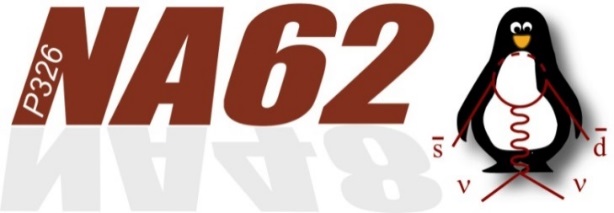 Small Angle Vetos
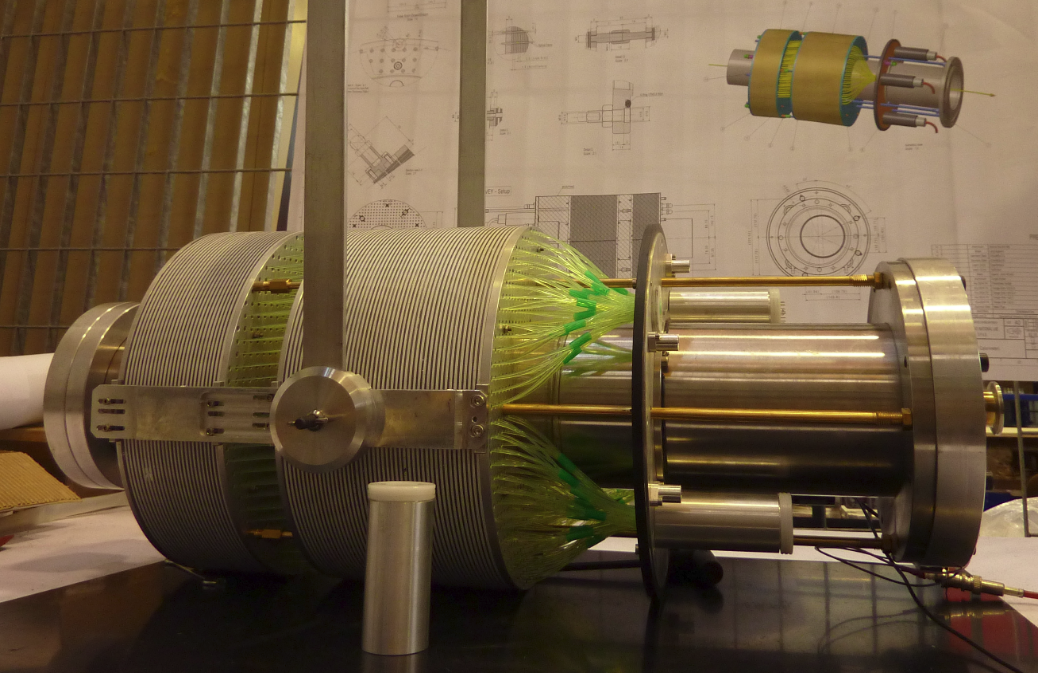 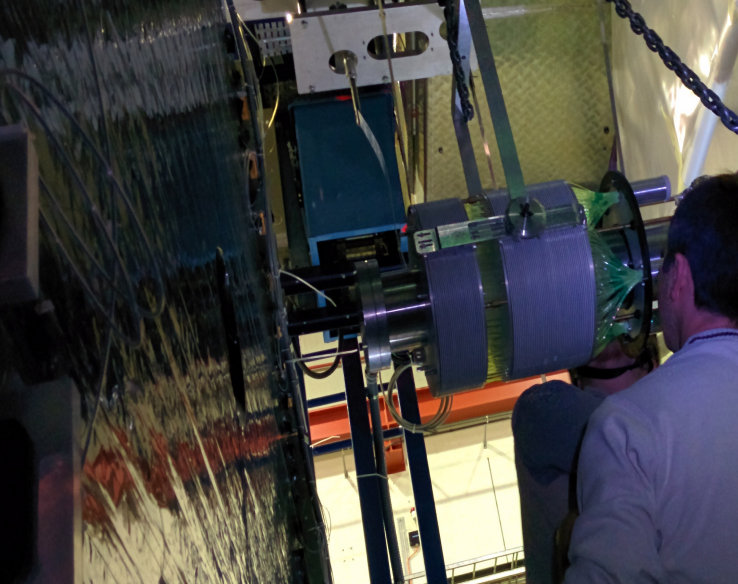 IRC
IRC constructed at LNF
 SAC upgraded and tested 
  at LNF BTF
 2014 run: 
  LAV FEE + TDC/TEL62  based readout
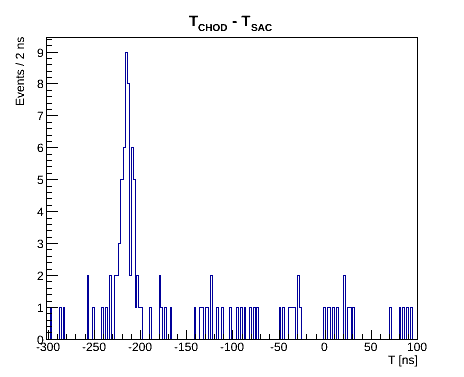 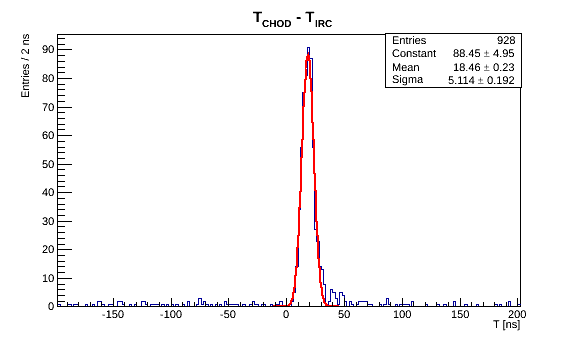 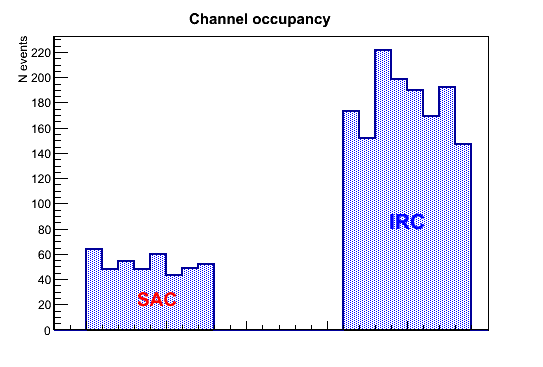 RAW data, no calibration or correction!
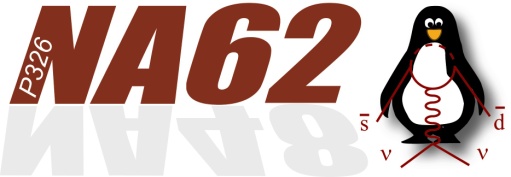 Liquid KRYPTON READ OUT
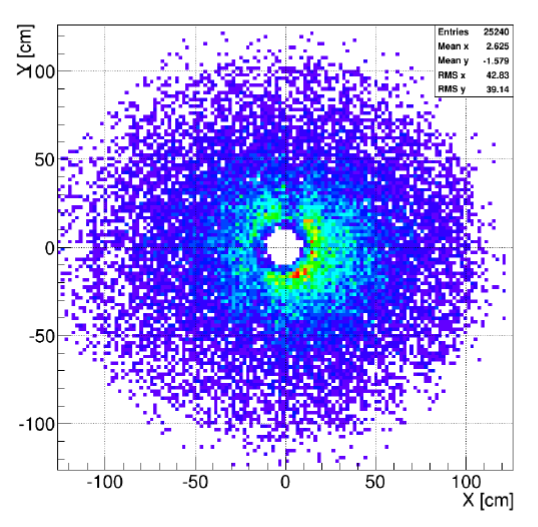 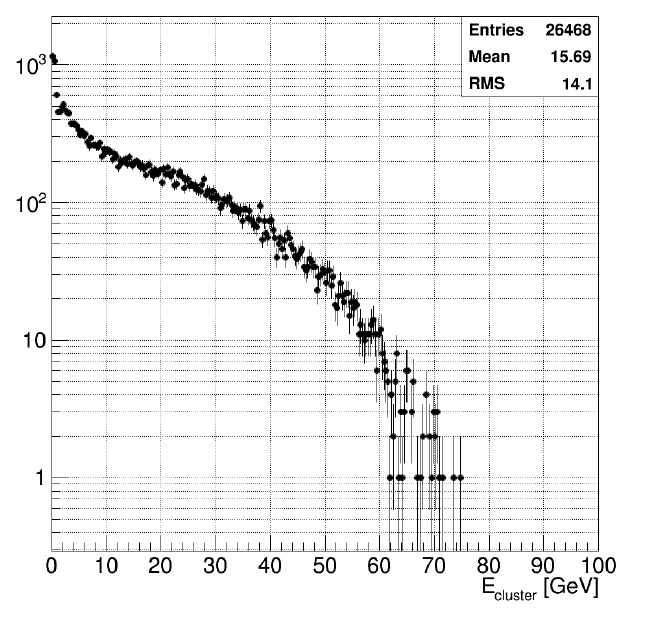 Commissioned  & Readout!!
14 bit FADC, 40 Ms, 32 ch / module    432 modules, 28 VME crates
Specifications/Tender : CERN PH-ESE,PH-SME    Manufacturer: CAEN (ITALY)
First Look at the 2014 LKR DATA…
Squared missing mass spectrum
M2miss  = (PK+ –Pp0)2
Not even Preliminary
NA62 STRAW TRACKER
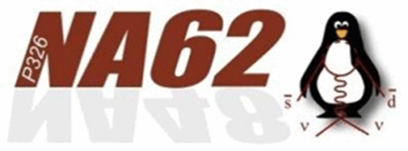 CERN – JINR
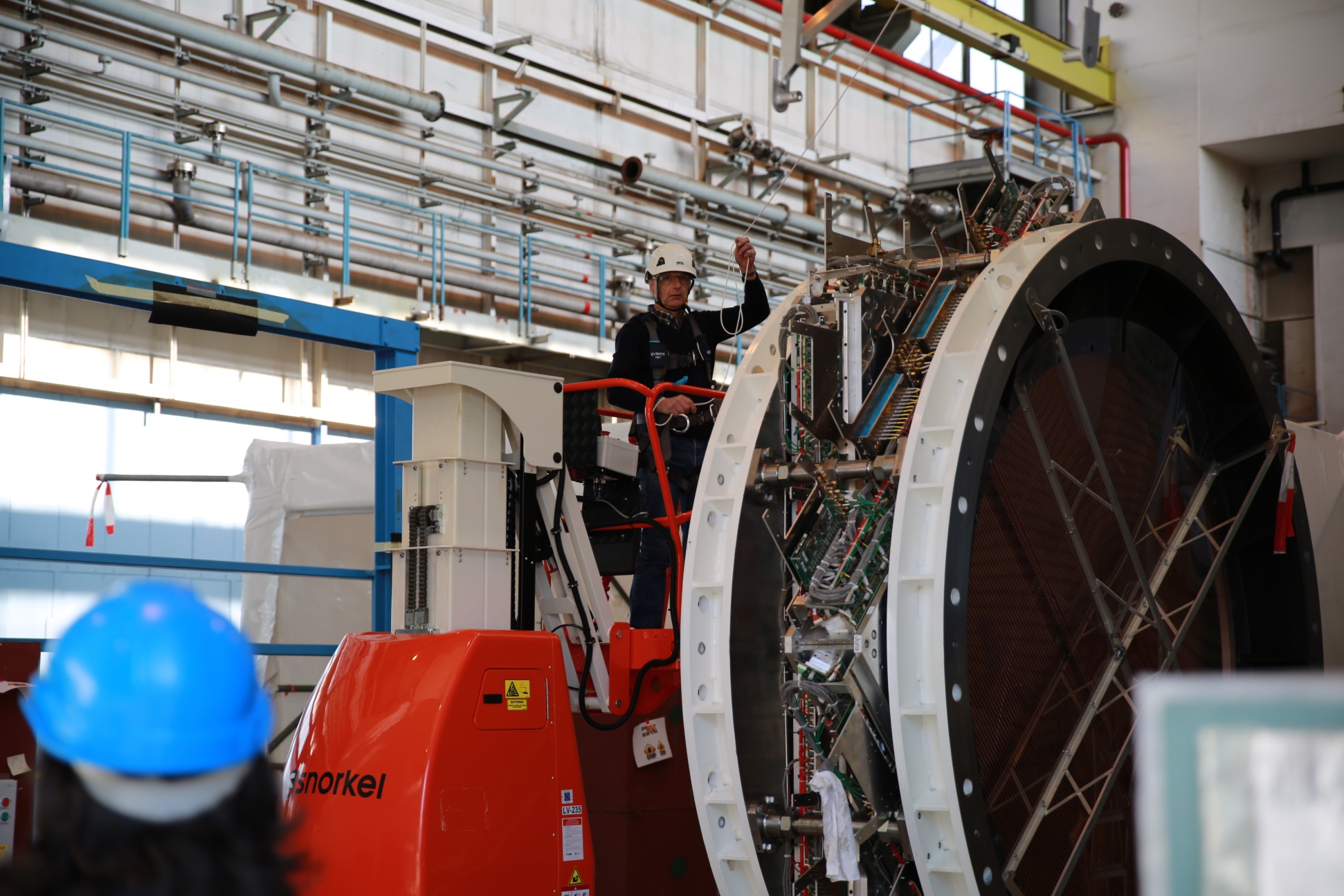 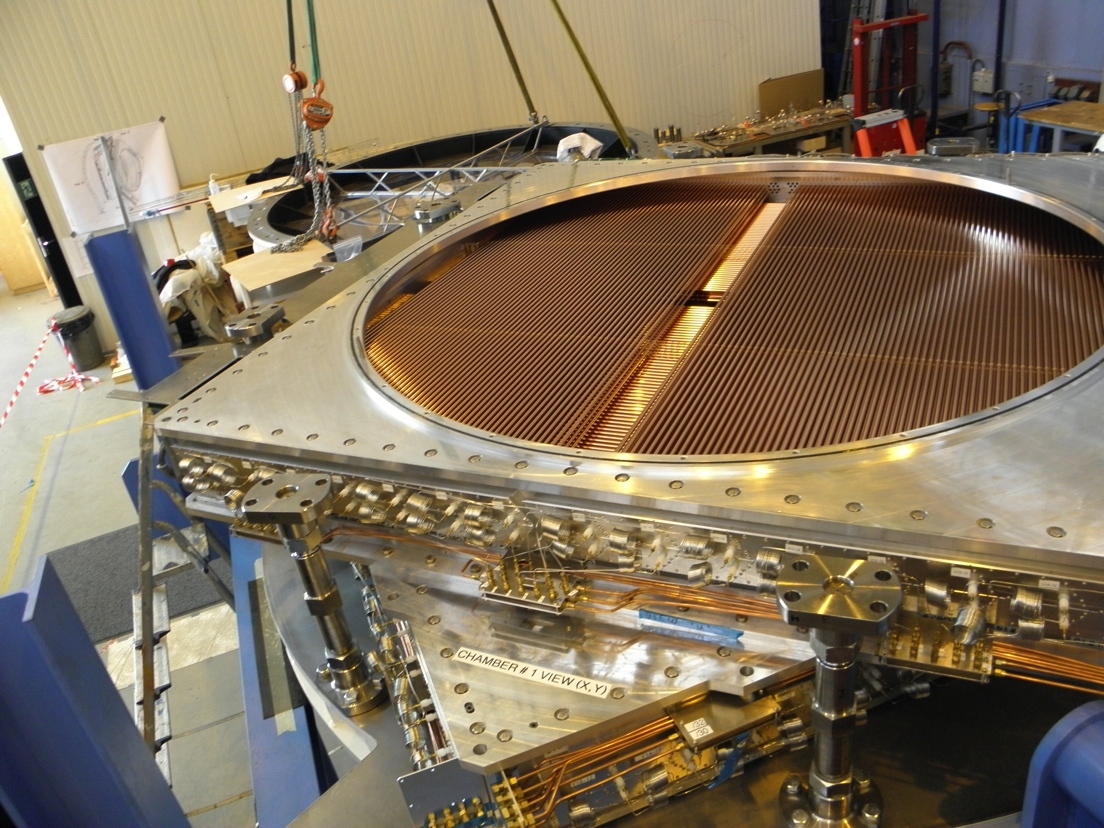 34
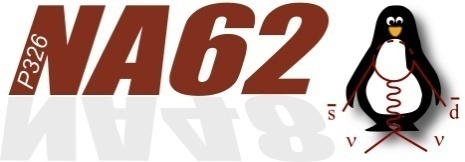 Completion of THE STRAWS
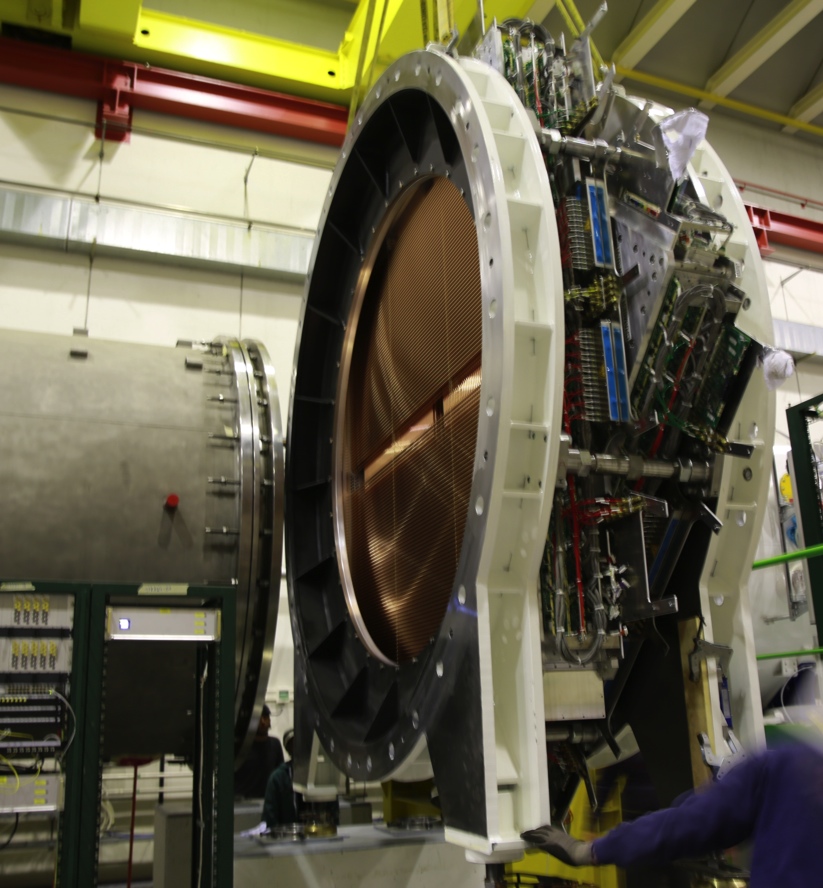 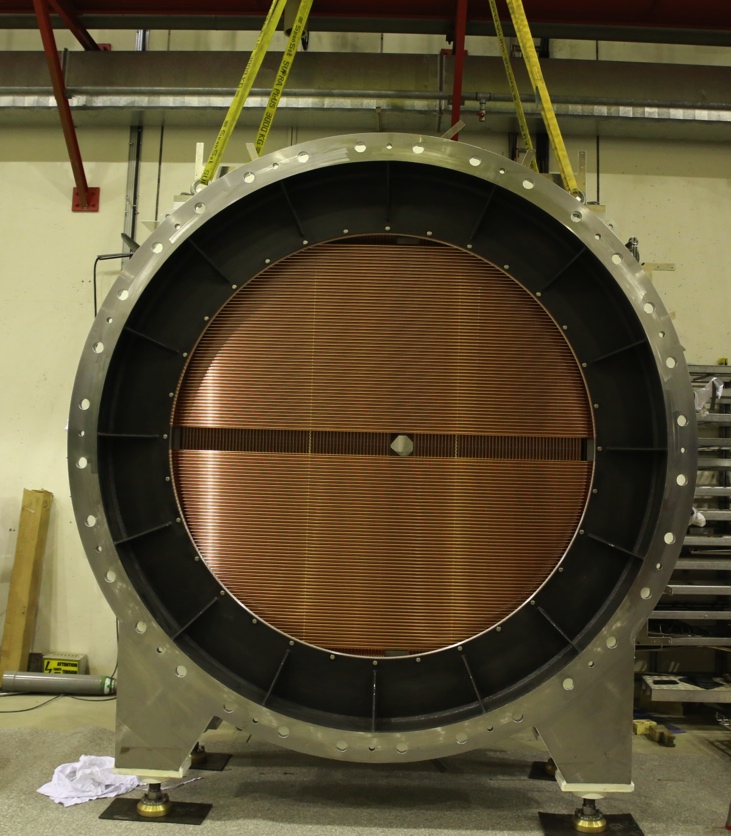 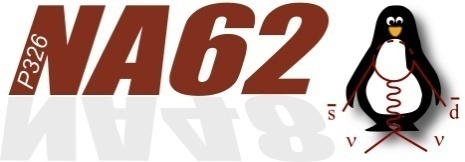 STRAW Commissioning
Full Straw Spectrometer installed 

Low Voltage and High Voltage powered 

Straws 1, 2 and 4 read out 

1 out of 7168 straw shows a leak
Ar 70% CO2 30%
HV = 1750 V
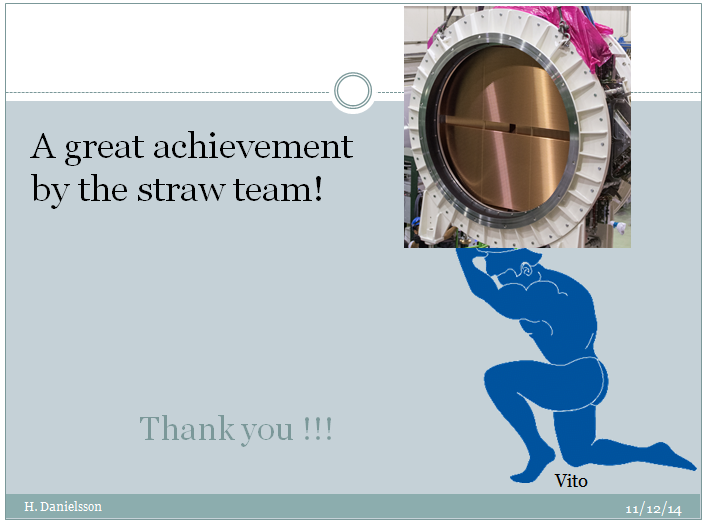 Raw Leading times (ns)
NA62 RICH
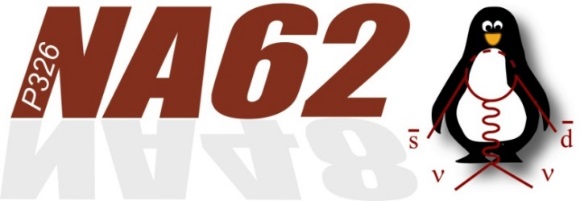 CERN, Firenze, Perugia
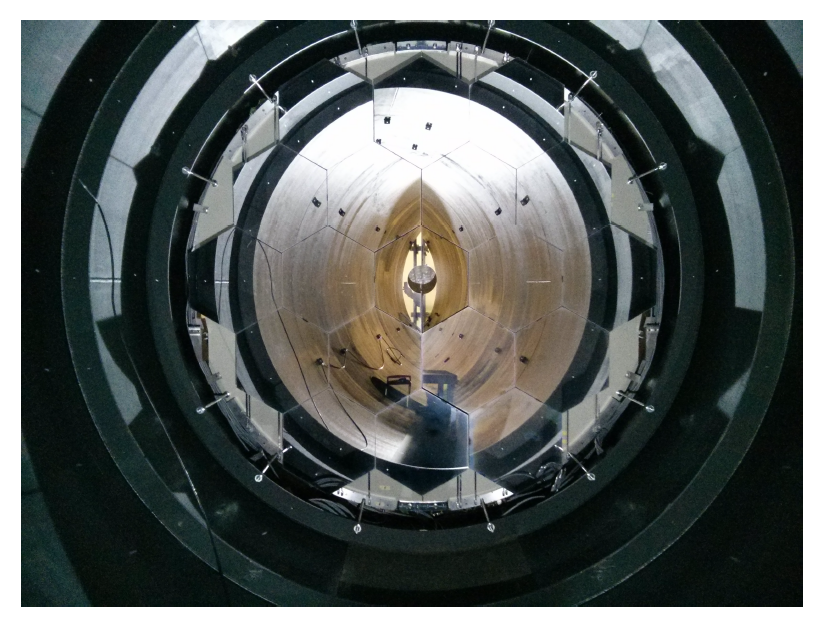 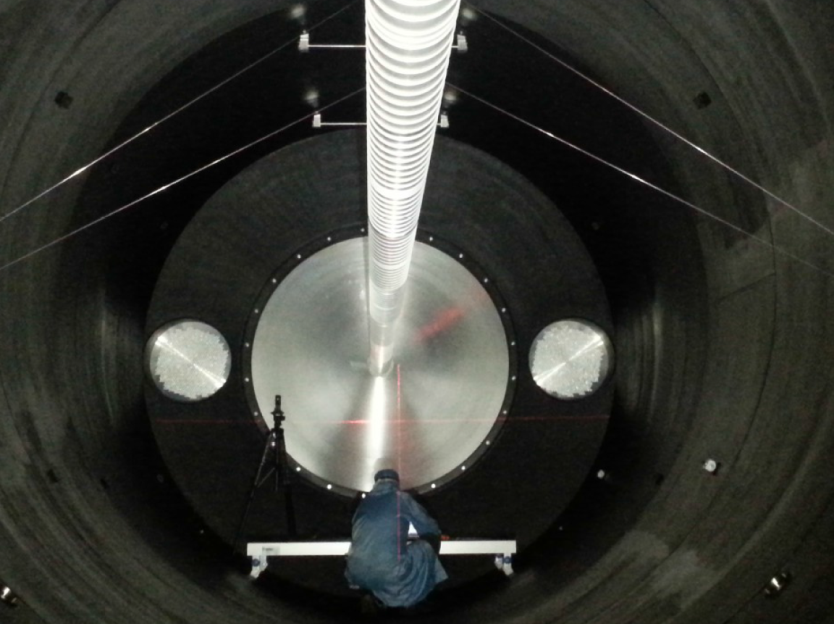 Beam pipe
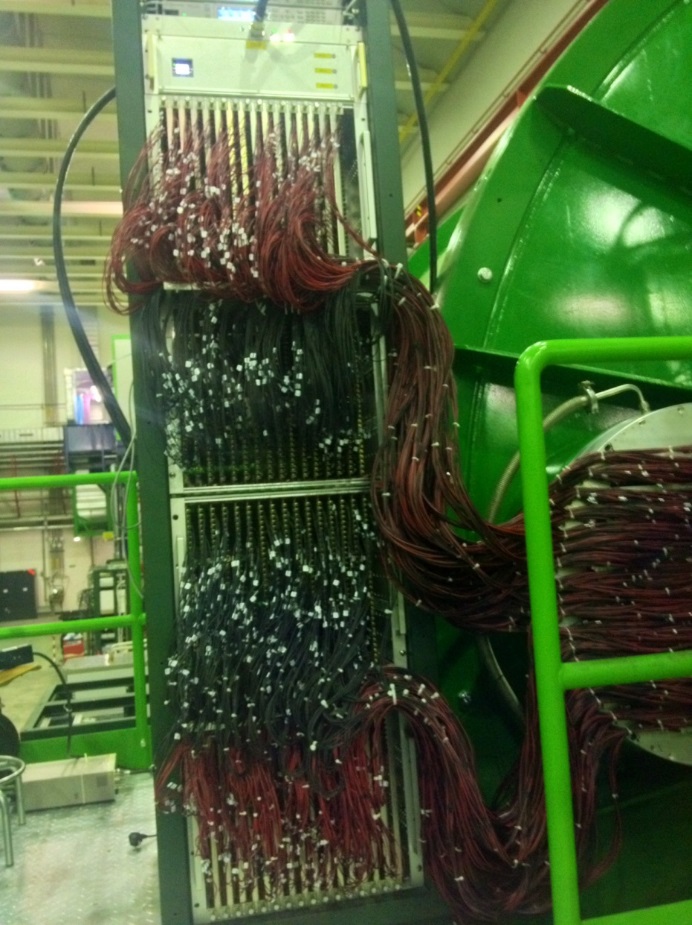 Mirror mosaic
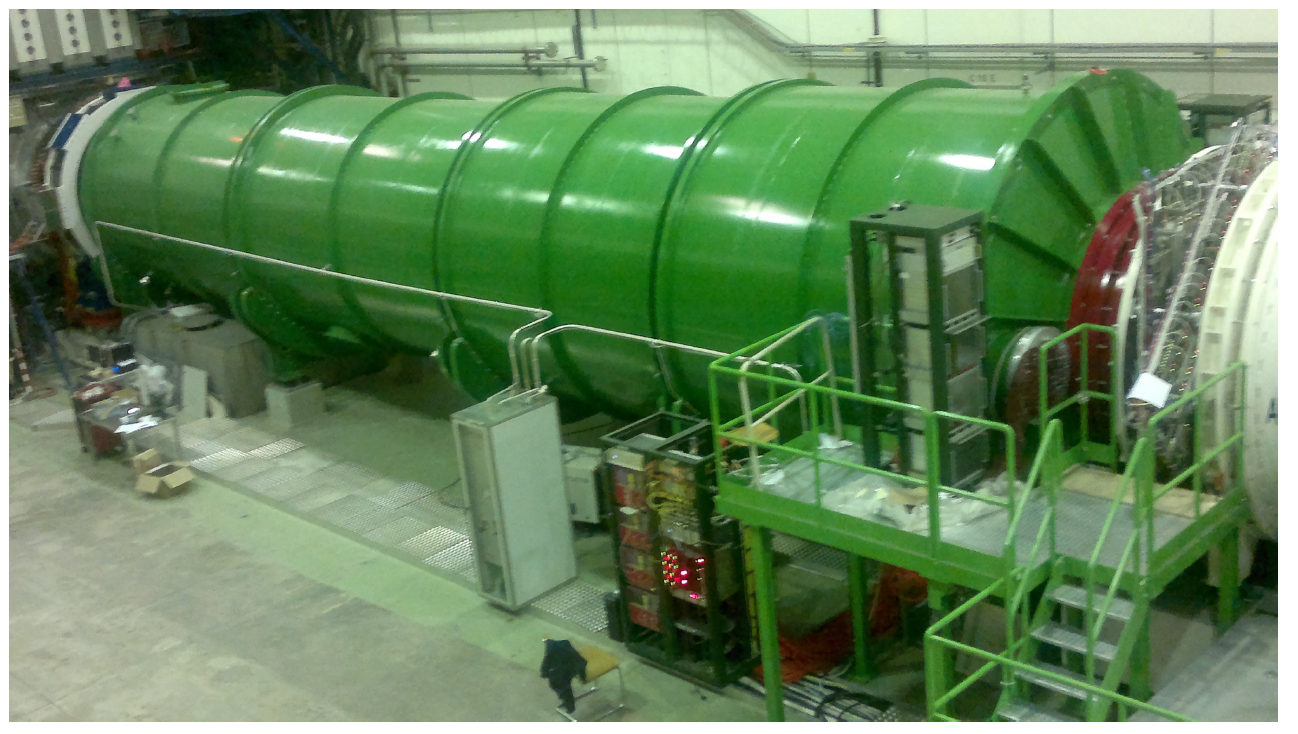 F/E Electronics
Vessel
Radiator: Neon 1 bar
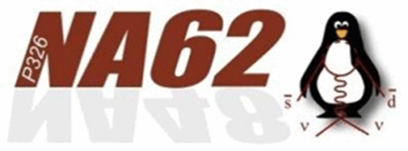 RICH Commissioning
RUN 1068   (Q1MUV3)
1170 bursts
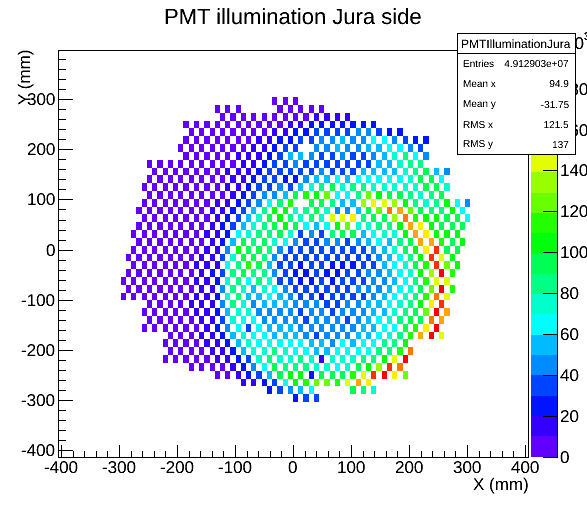 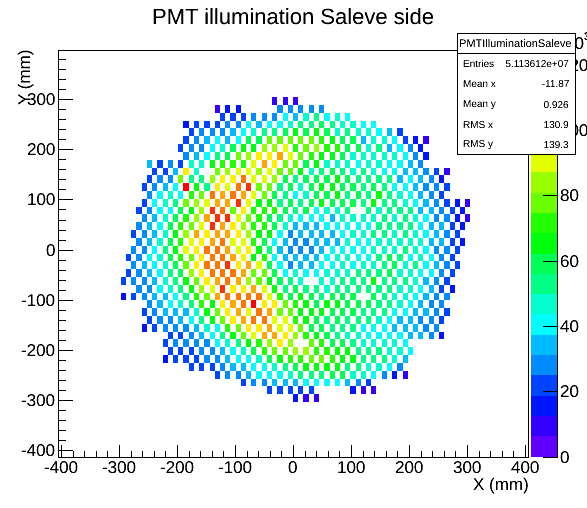 7 missing or masked channels: 
1 dead PMT or missing connection at HV divider
2 missing connections to readout
1 masked on Jura side
3 masked on Saleve side
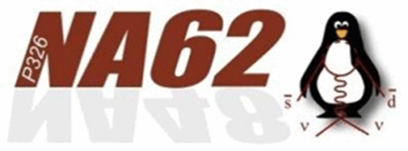 RICH RINGS
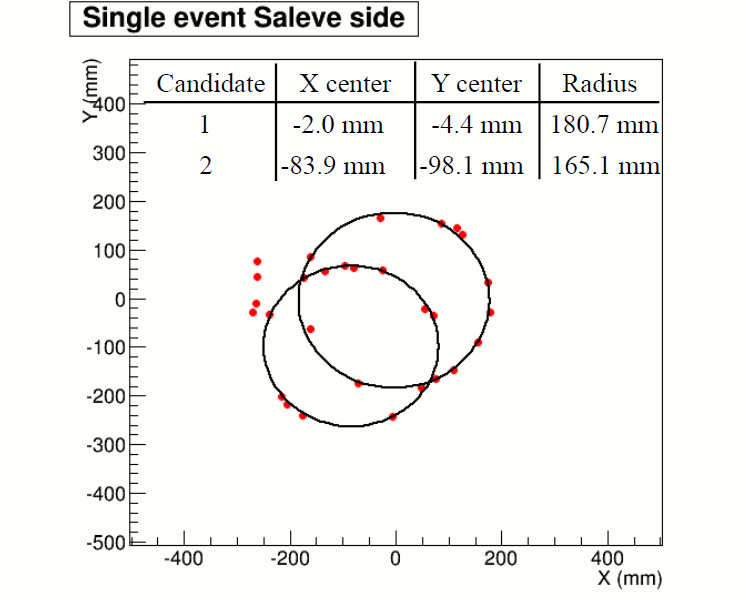 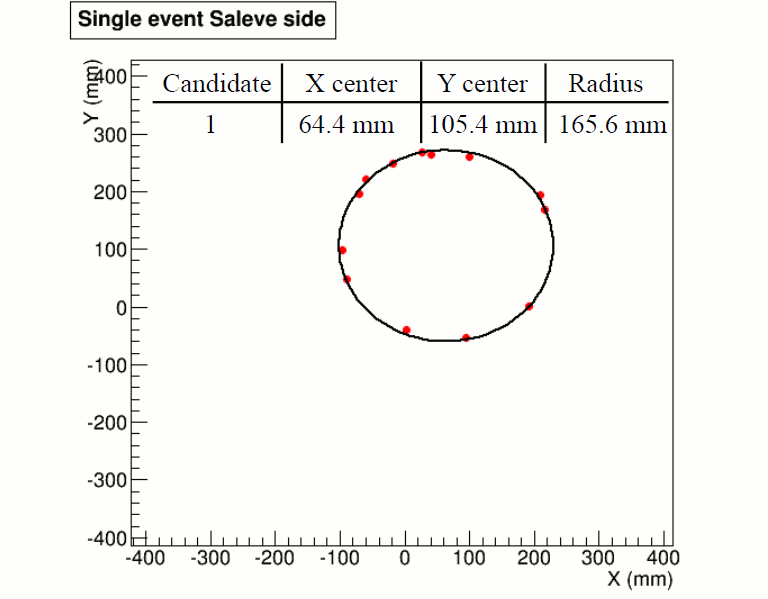 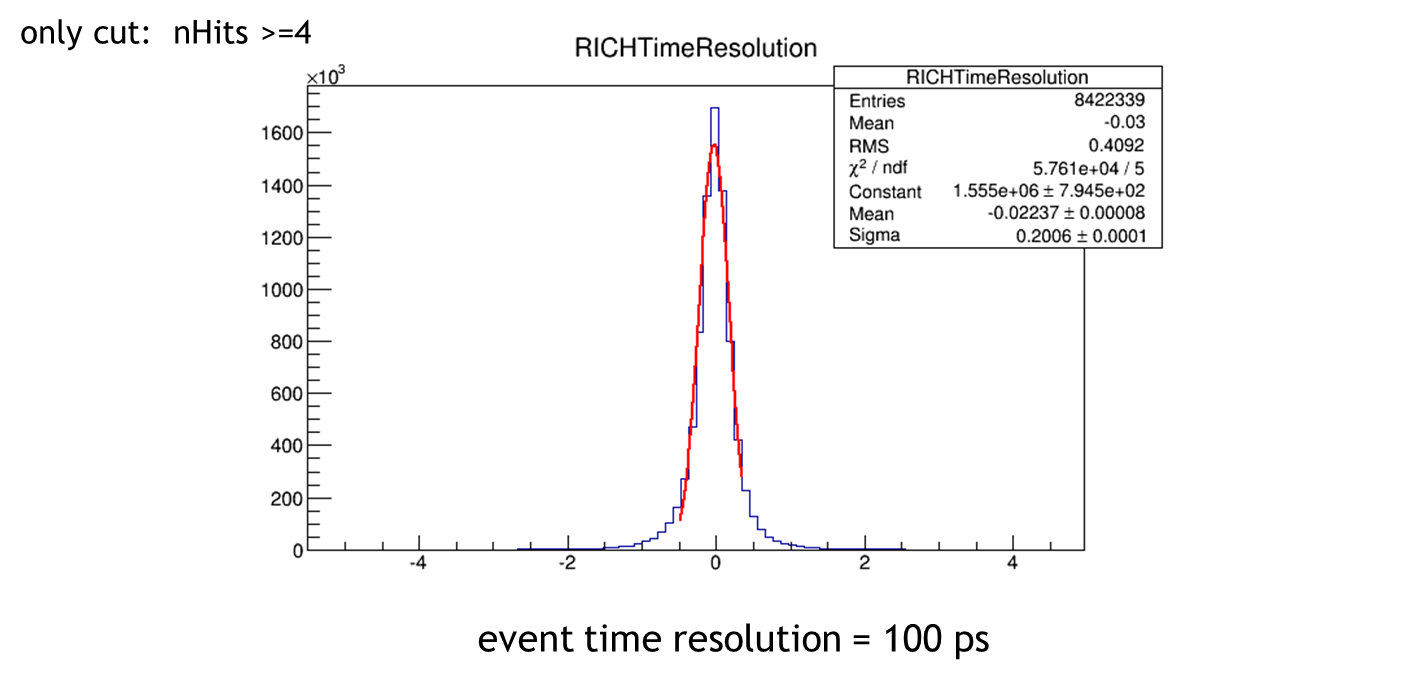 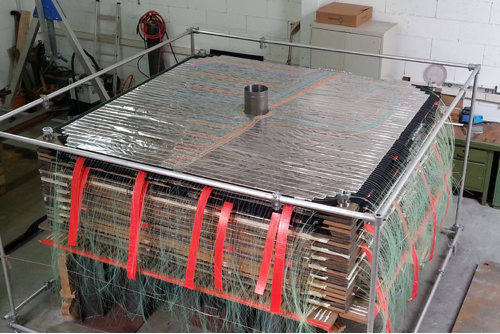 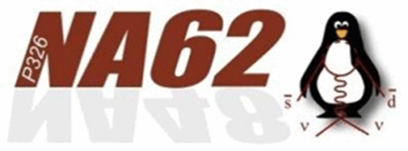 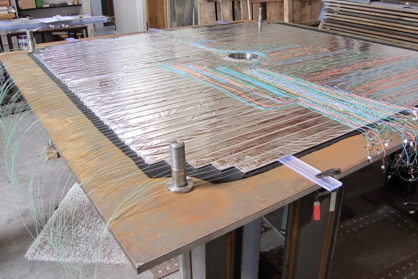 First layer (Apr 2014)
Last layer (Sep 2014)
MUV1: Construction
Some delays because of very late scintillator delivery.
MUV1 detector now just being closed and finished.
Transport to CERN foreseen for early 2015.
MUV2
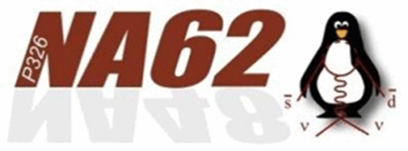 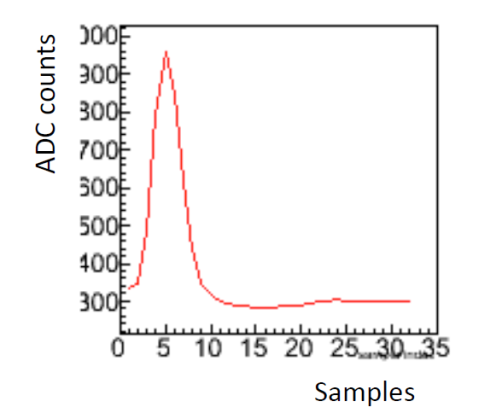 CREAM
readout
MUV2 already running in technical run 2012.
 For 2014 new read-out implemented:                          CREAM boards as for LKr, with prior signal shaping.                    ➜  Working perfectly.
Cluster Energy
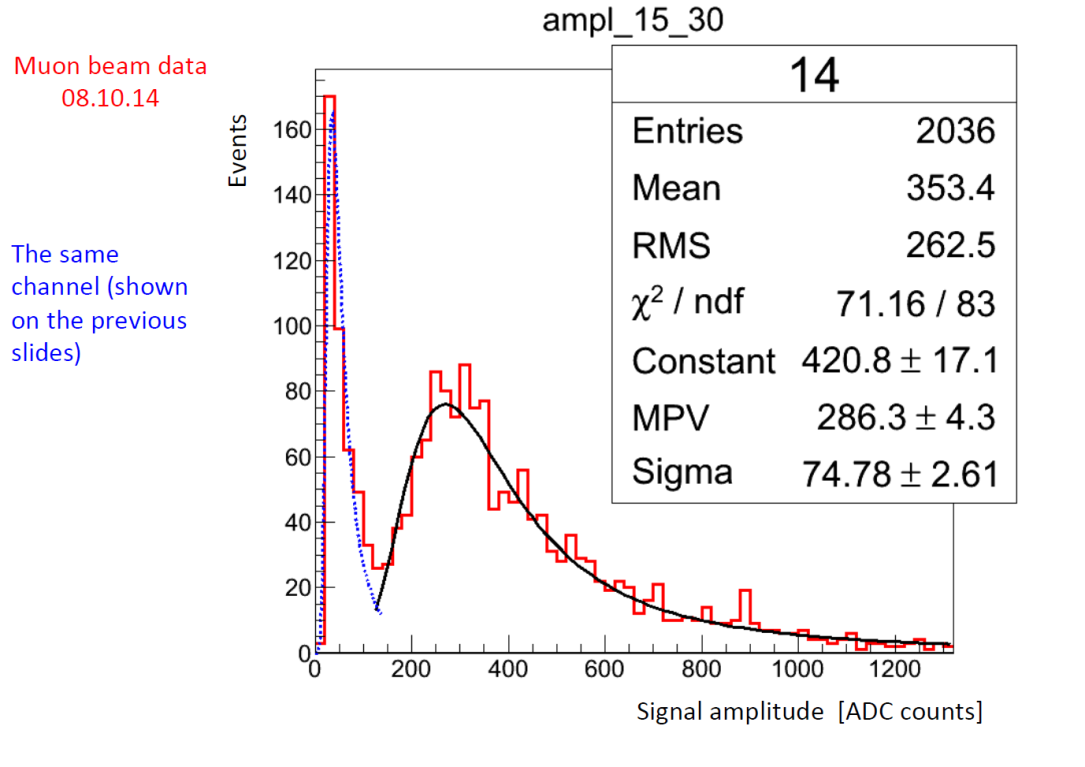 41
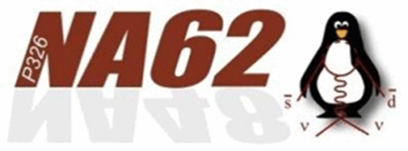 MUV3
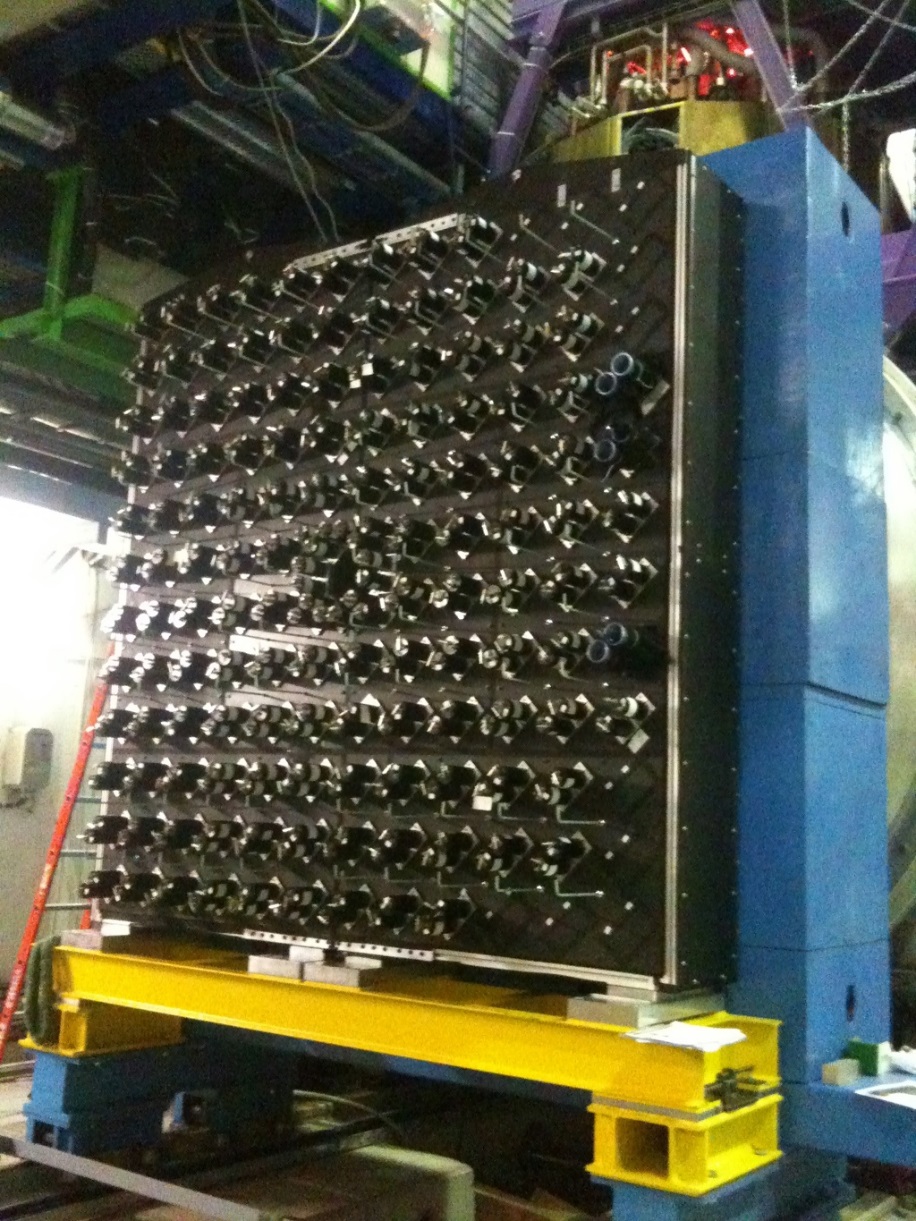 MUV3 already running in technical run 2012.
Now: all scintillator tiles equipped with PMTs.
Still old NA48-AKL CFD read-out ➜  Will be renewed for 2015 run.
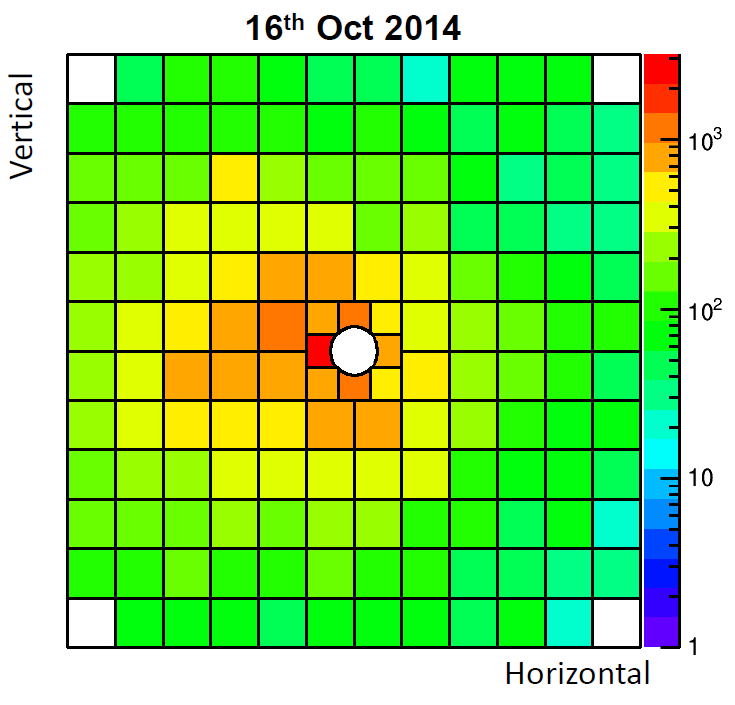 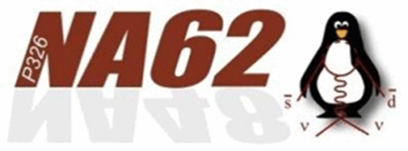 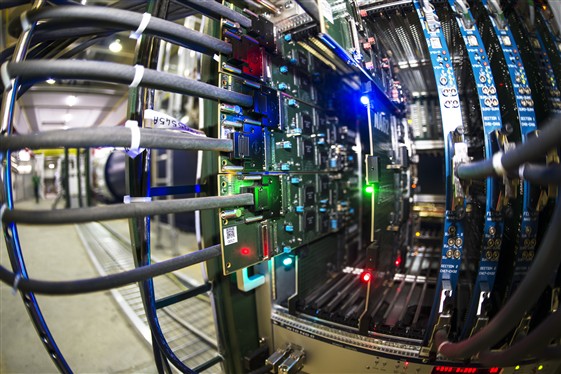 Trigger and Data 
Acquisition (TDAQ)
Key element for high-rate rare decay search
Several innovative solutions
Full-digital integrated L0 hardware trigger on 10 MHz main data to 1 MHz readout
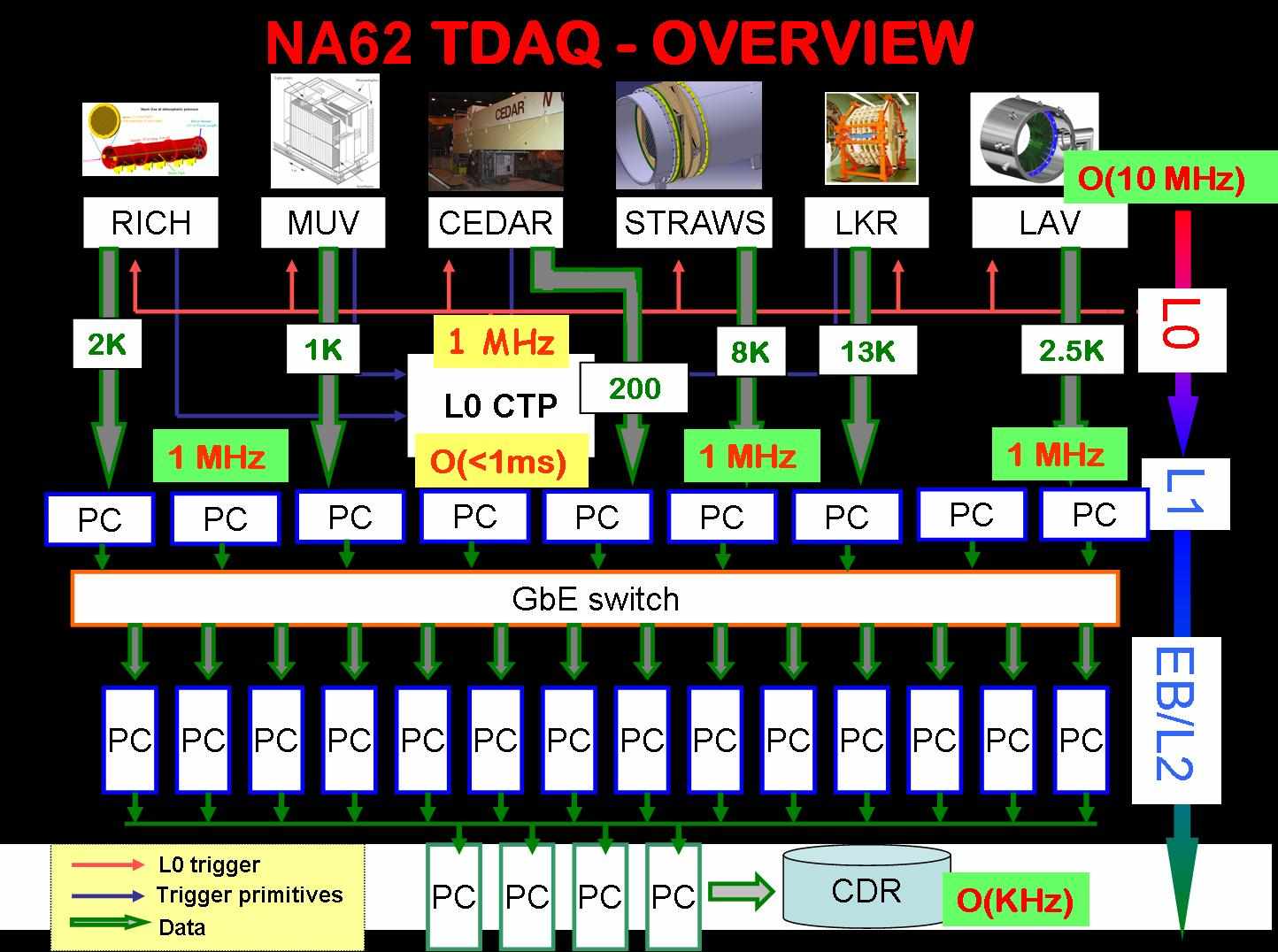 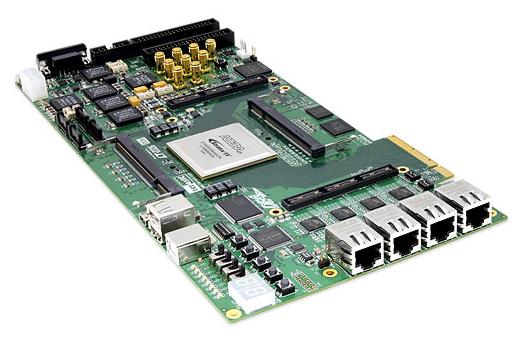 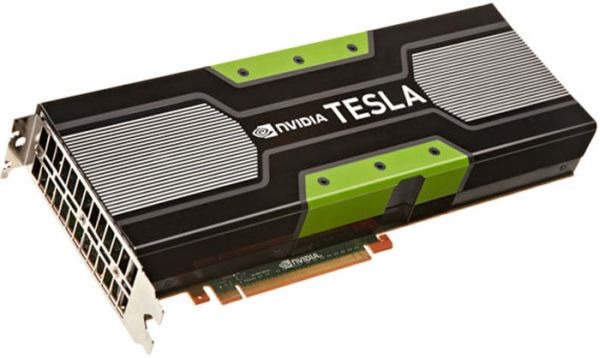 First test of real 
time use of GPUs in
 hardware trigger
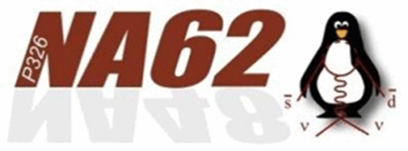 TDAQ STATUS
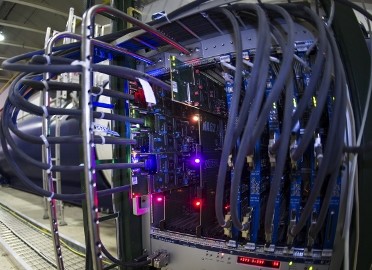 TEL62 systems (KTAG, CHANTI, LAV, CHOD, RICH, MUV3): production completed, all detectors equippedHigh-rate firmware debuggingFull integration in run control systemStable in current reduced-rate data-taking
LKr: fully deployed, incremental firmware developments,also used for MUV2Straws: Read out in zero-bias mode GTK: in deployment and testing on beamSAC/IRC: temporarily using TEL62, FADC system in preparation
L0 trigger: L0 Processor active with basic functionality, currently running with analogue trigger inputs Digital single-board L0 primitives LAV, CHOD, RICH, MUV3:
ready for testing, multiple-board connection being implementedPartial deployment of LKr/L0 triggerL1/L2 Farm: stably working at low rates
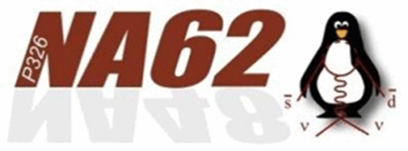 NA62 RUN 2014: Summary
The baseline (TD) detector (except MUV1) has been commissioned with beam

Detector is in good shape. We will analize our first data to fully understand the detector itself and get ready for 2015 beam

With NA62 starting,  CERN is again exploring the Standard Model  using high intensity Kaon beams. This newly built apparatus  is  an attractive long-term facility to search for new physics
Outline
NA62 postcard
Attività napoletane 2014
Run 2014
Prospettive 2015
Uno sguardo al futuro
46
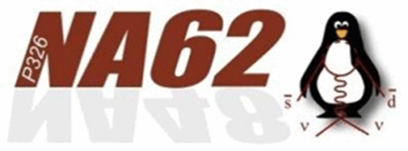 OUTLOOK 2015 NA62
Operate the experiment safely and efficiency
Data reduction and analysis preparations 
Beam Request 2015: 
We request as much as possible proton time in 2015. We understand that the start date is related to the completion of the ventilation system in ECN3 (June 30). Should the ventilation system be ready before, NA62 would like to profit from the early SPS start up. We are very interested to continue to take data with protons until the End of Physics (December 14, 2015).
Likely beam time for NA62 in 2015:
             July 1st – November 15th
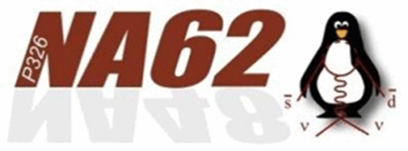 OUTLOOK 2015 NA62-NA
Mantenere responsabilità CHANTI (nel 2014 detector experts on call : D. Di Filippo-P.Massarotti-M.Mirra)
Integrazione CHANTI DCS (attualmente standalone) 
CHANTI Dedicated firmware (trigger?)
Completamento MC CHANTI
Preparazione all’analisi dati
….
Outline
NA62 postcard
Attività napoletane 2014
Run 2014
Prospettive 2015
Uno sguardo al futuro
49
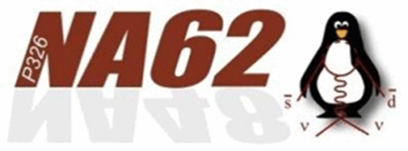 Il PRIN e il futuro di NA62
Finanziato un PRIN 2010-2012 per studiare le potenzialità di upgrade di NA62 su fascio neutro 
Target  dichiarato: KL->p0 nu nubar
Necessità di un sostanziale rifacimento del detector (e.g.> 20 LAV)
Napoli ha proposto lo studio di KL->pi0 l+l-
Meno “pulito” dal punto di vista teorico
Si può fare (?) con NA62 “as is” (+ o -)
Tesi magistrale M.B. Brunetti
Motivazioni
NA62 : strategie
e+
mu+
Decay Volume
Blue tube:
Decay Volume
MNP33
MNP33
mu-
e-
S1
S2
S3
S4
LKr
MUV1-3
S1
S2
S3
S4
LKr
Approx. 219 m
Approx. 242 m
Approx. 183 m
Approx. 244 m
Approx. 105 m
Approx. 183 m
Approx. 219 m
Approx. 242 m
Yield atteso
Geometrical acceptance efficiency:
KL→π0e+e-: (6.5 ± 0.9) x 10-2
KL→π0μ+μ-: (14.1 ± 1.3) x 10-2

0.9 × 1012 KL/year (Extrapolated from studies for NA48)
Using SM BR:
KL→π0e+e- : 1.7 ev/year
KL→π0μ+μ-: 0.5-1.3 ev/year
UN PossibilE Upgrade: MAGNETO
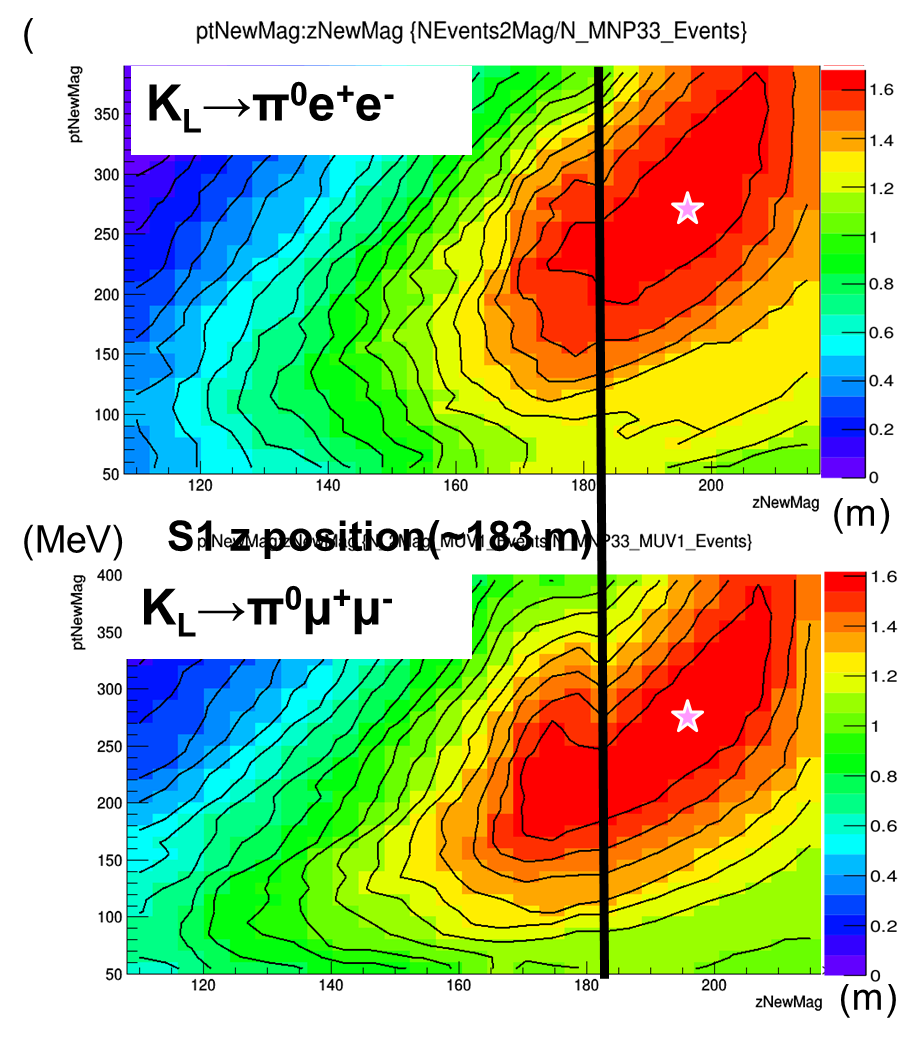 Conclusioni
Il 2014 è stato un anno cruciale per NA62
Siamo estremamente soddisfatti delle prestazioni del CHANTI, il rivelatore ha funzionato fin dal primo momento secondo le attese ( o meglio…)
Il 2015 ci farà capire le prospettive di realizzare il goal di NA62 prima di LS2
Si comincia a pensare al futuro di medio e lungo termine, vedendo NA62 come una facility CERN per la fisica dei K.